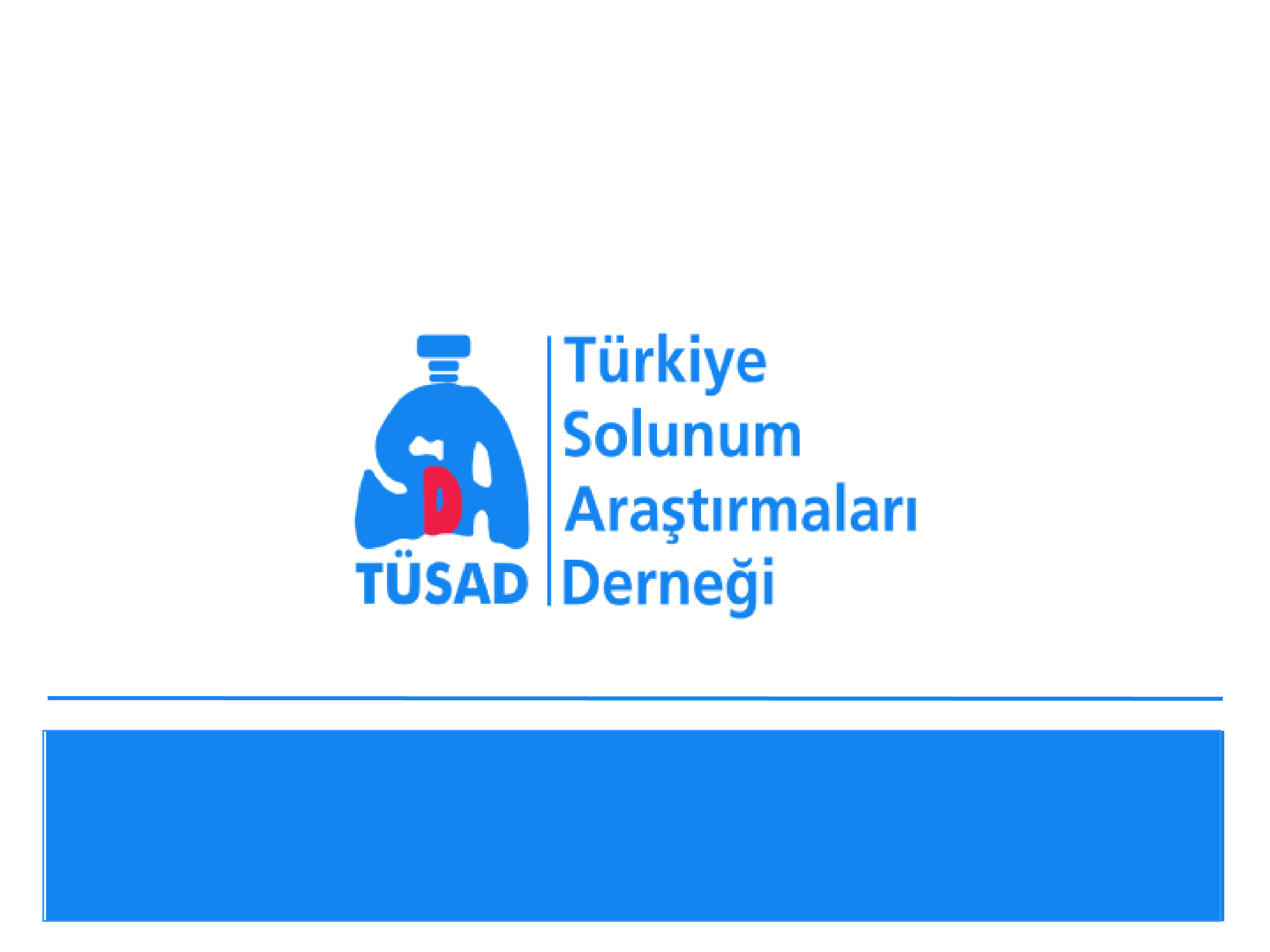 Diffüz Parenkimal Akciğer Hastalıkları(DPAH)
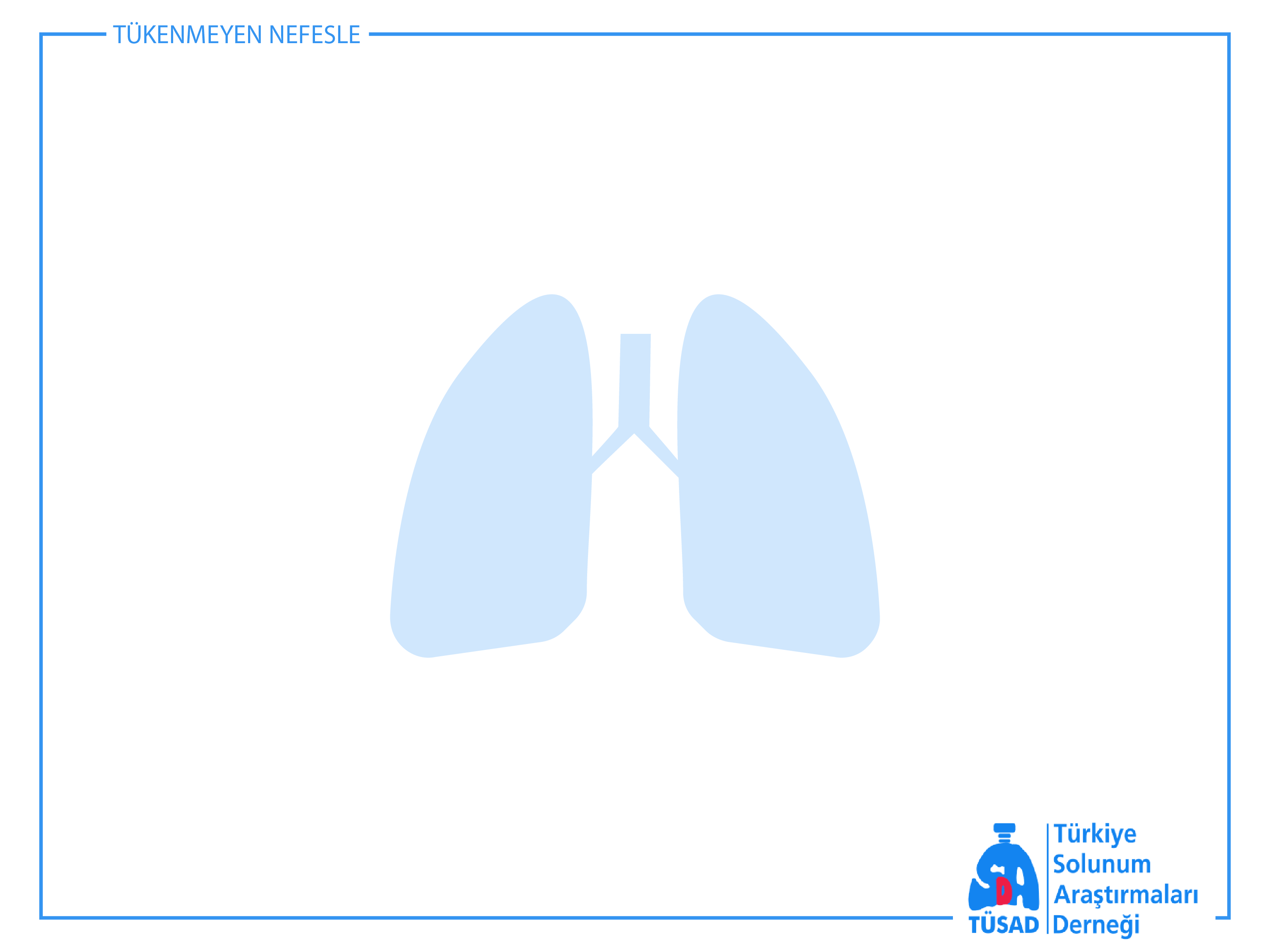 Amacımız
DPAH tanımı
Patofizyoloji
Hangi durumlarda DPAH düşünülmeli ?
Genel klinik özellikleri 
Tanı yaklaşımı
Tedavi ve prognoz
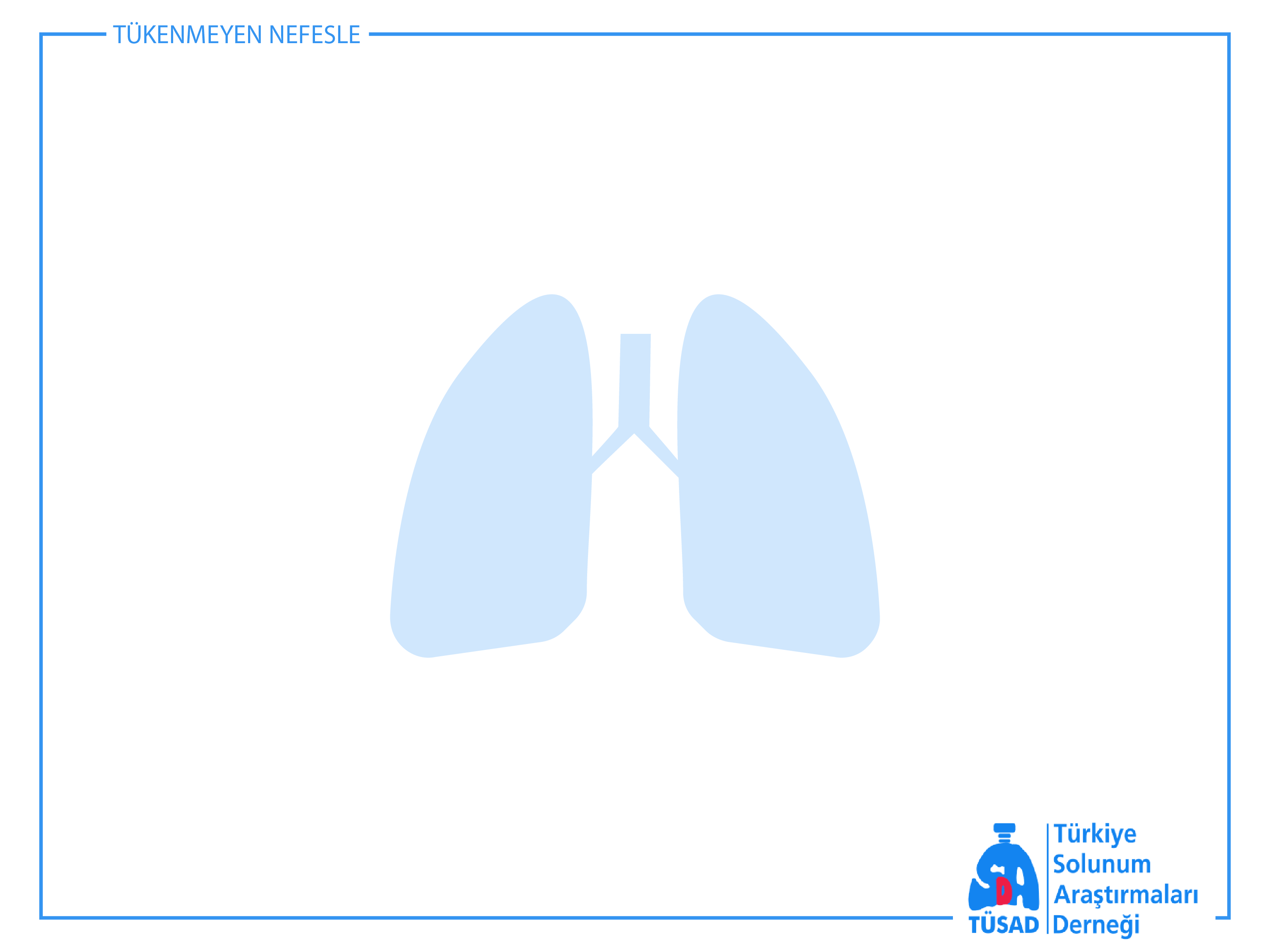 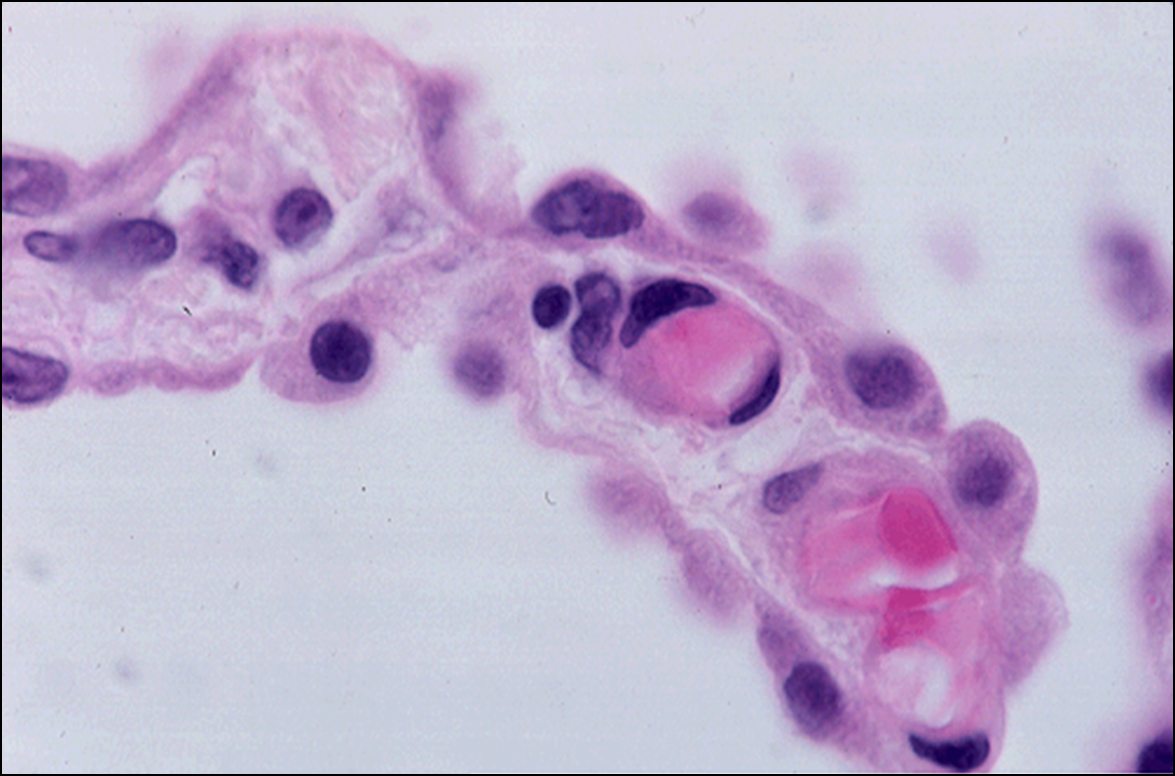 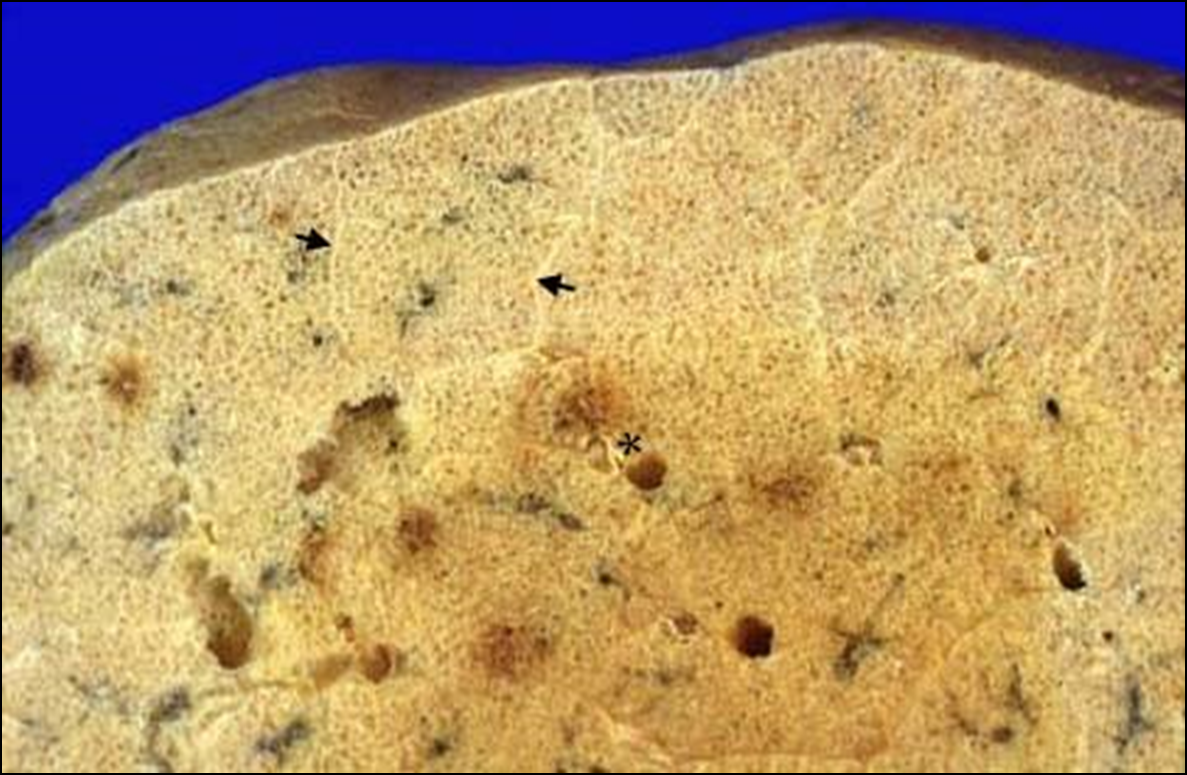 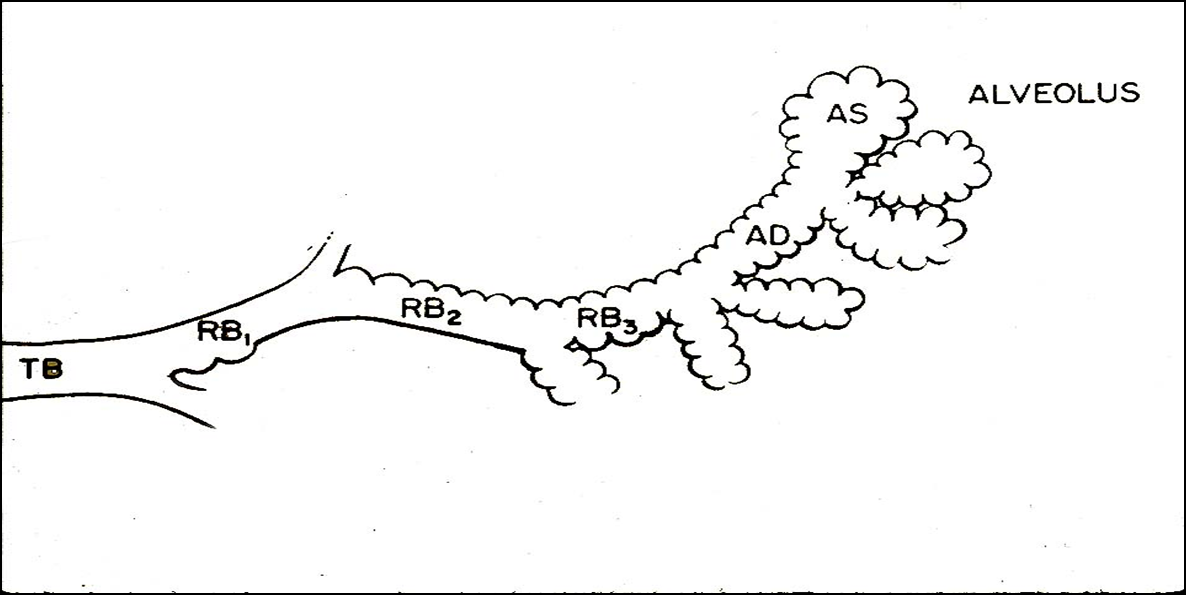 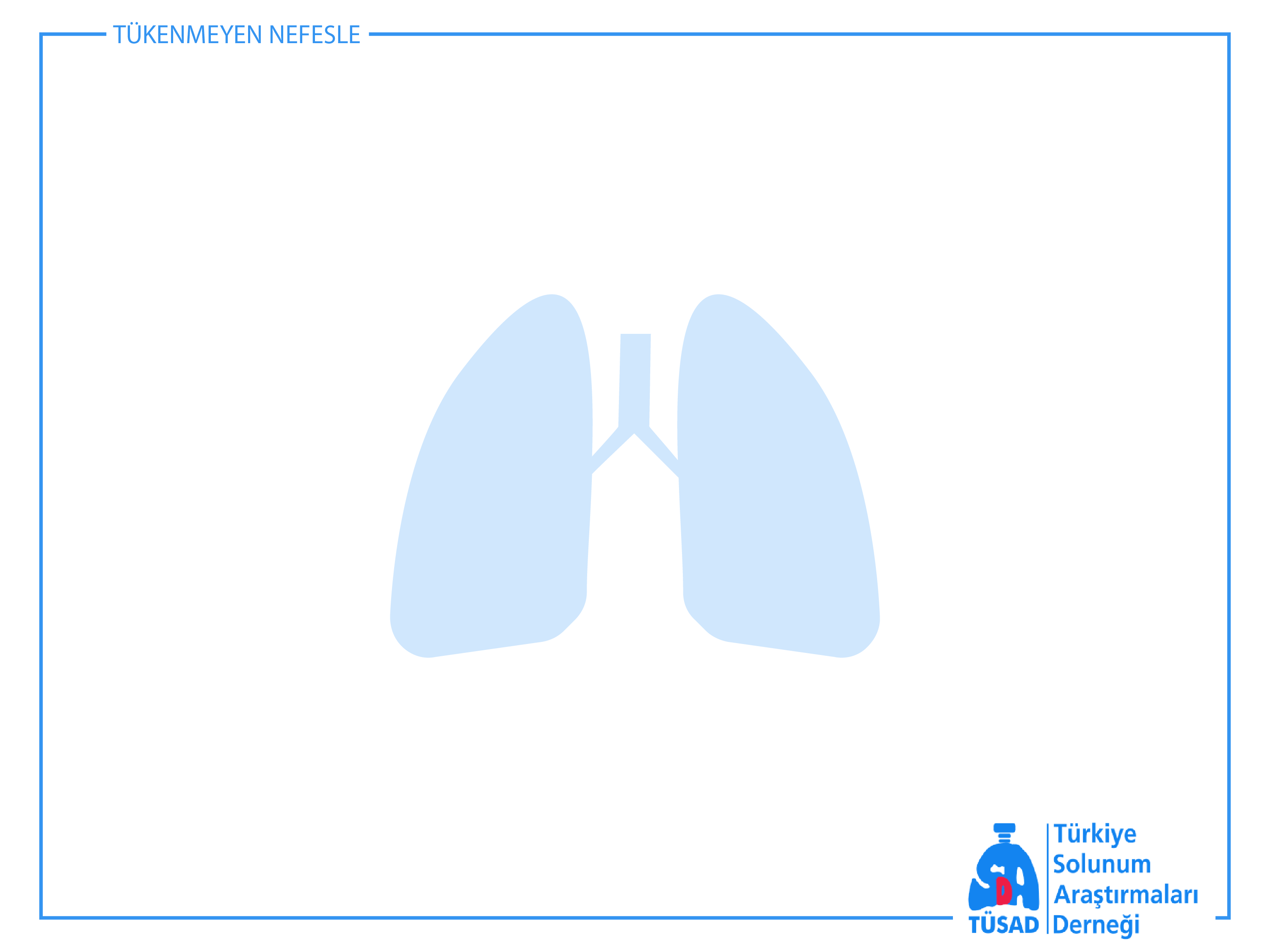 İNTERSİSYEL AKCİĞER HASTALIKLARIDİFFÜZ PARENKİMAL AKCİĞER HASTALIKLARI
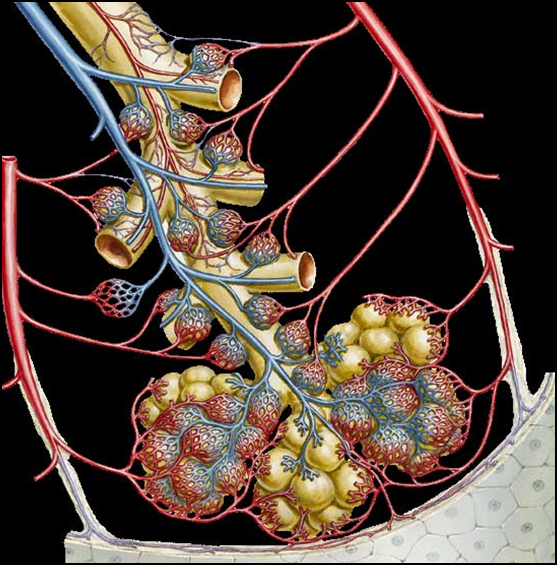 İnterstisyum
Alveoller
Vasküler yapılar
Lenfatikler
Küçük hava yolları
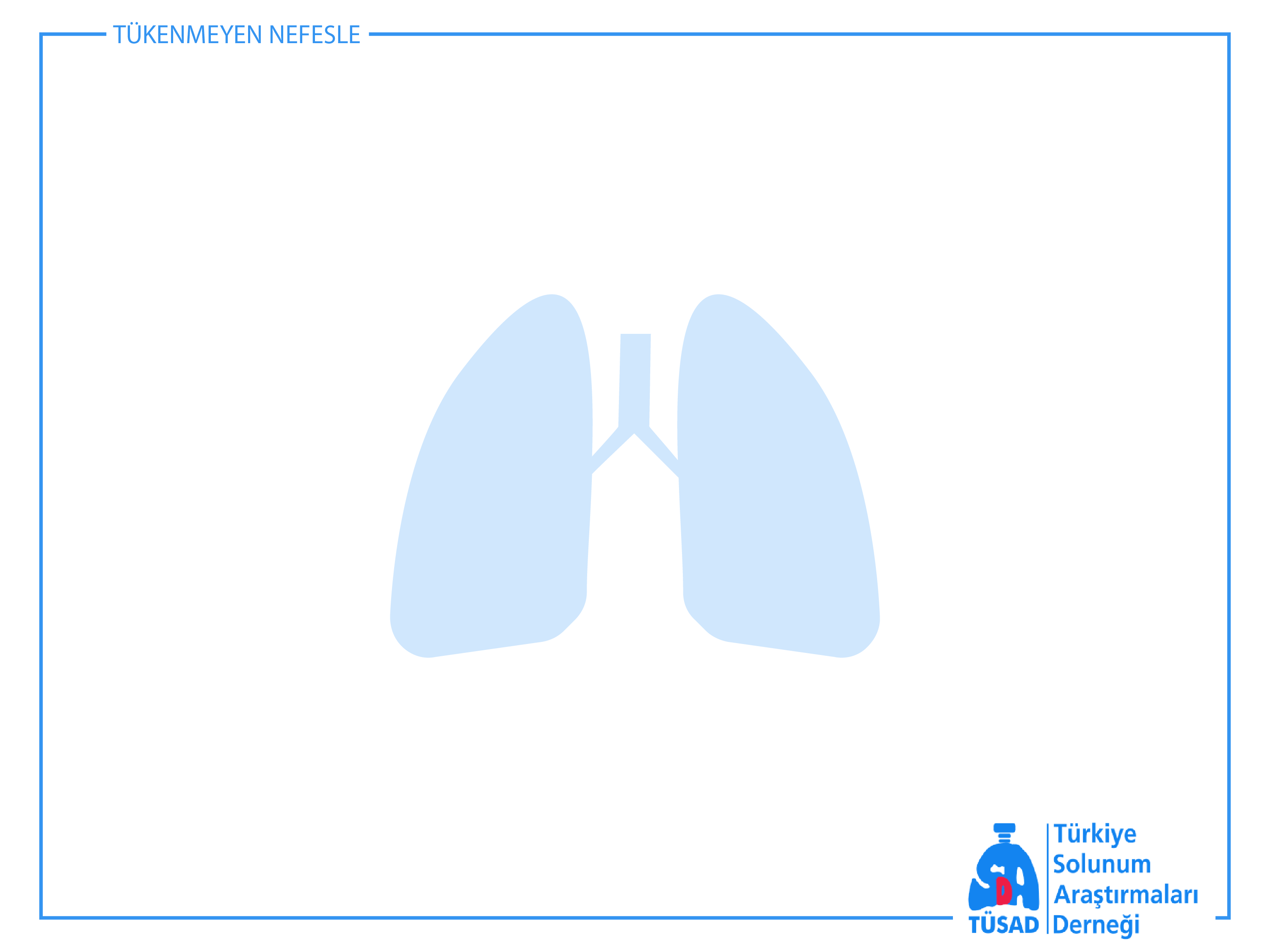 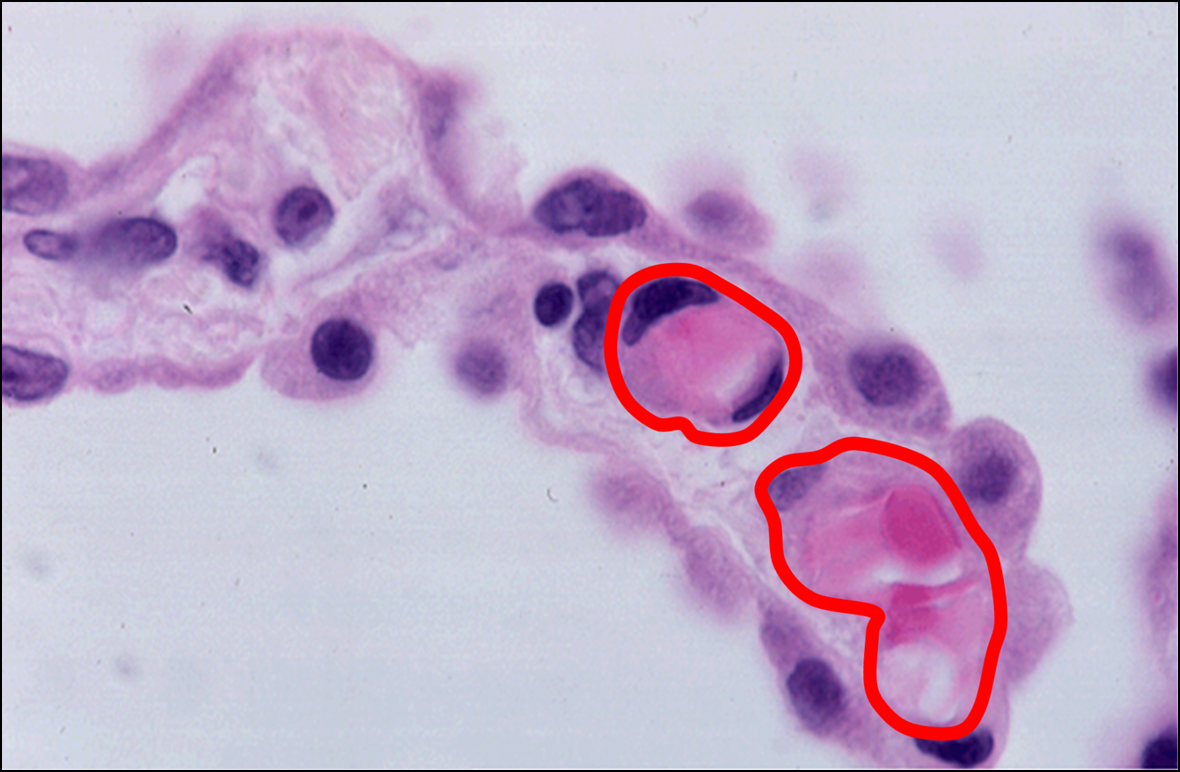 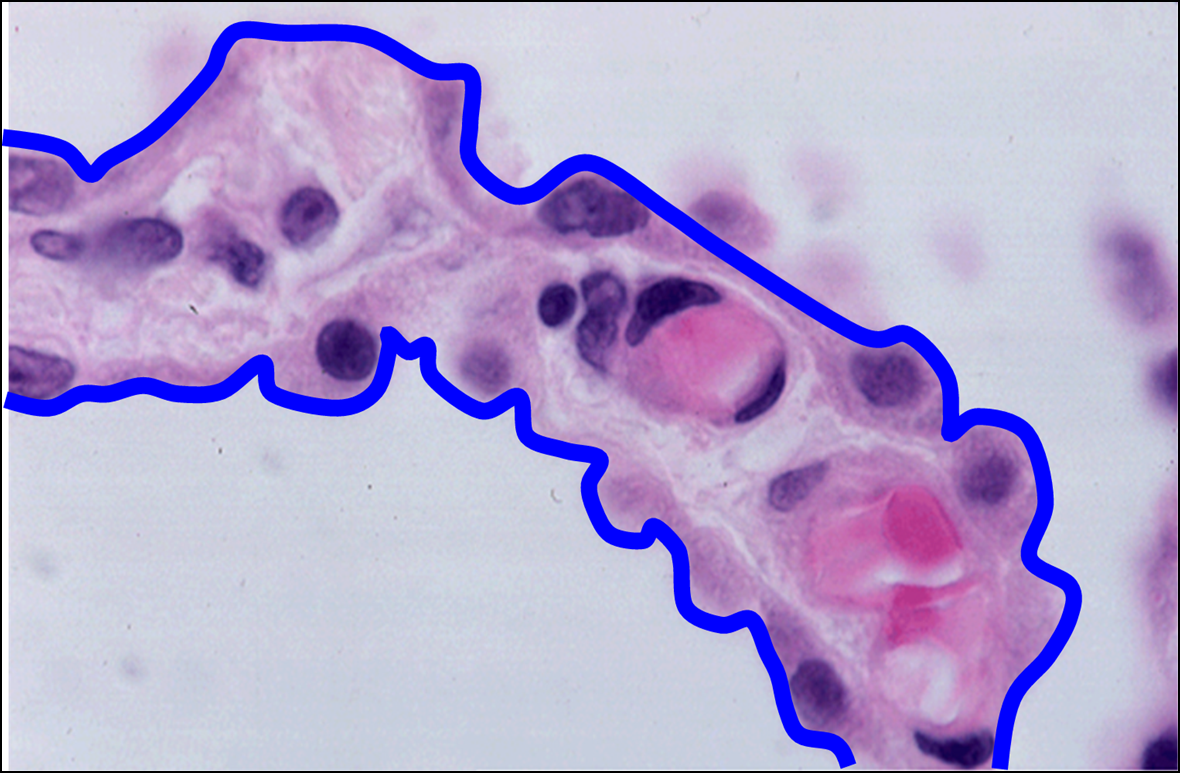 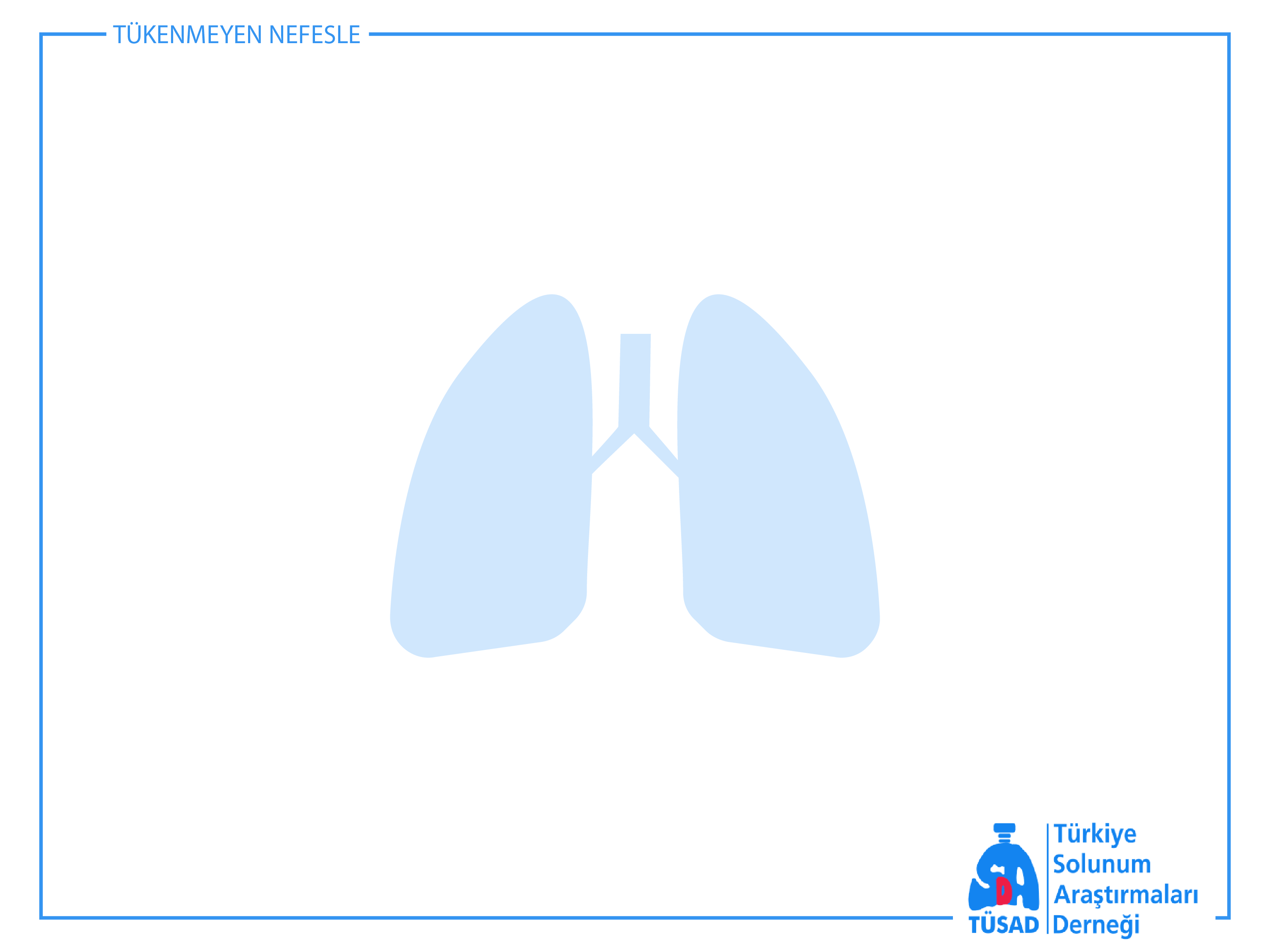 Fibrozis
Normal
inflamasyon
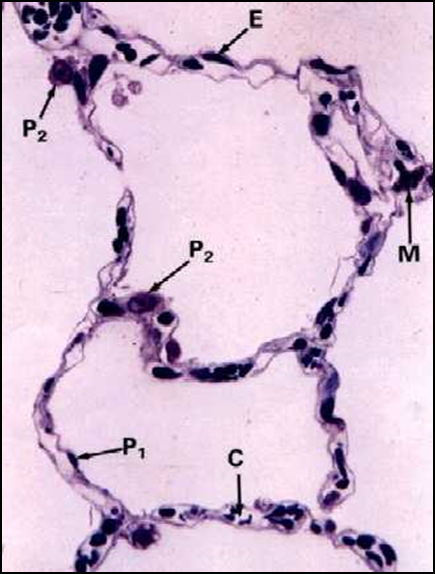 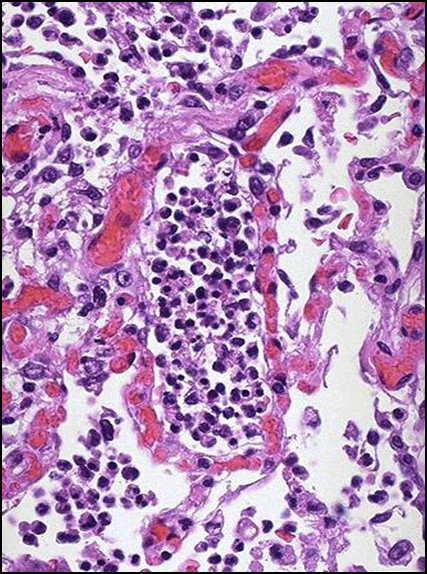 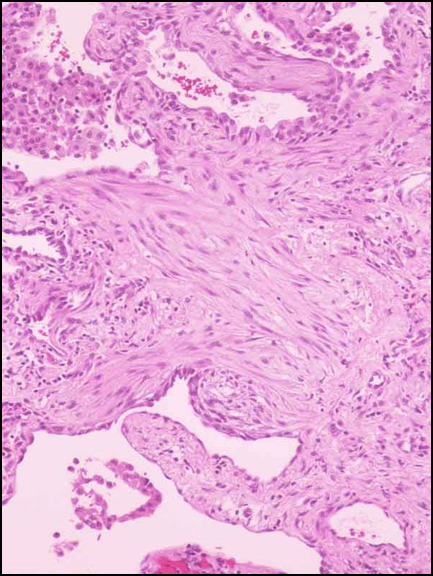 İnfalamasyondan normale dönebilir 
Fibrozisten geri dönemez
Sonuç;Hipoksi
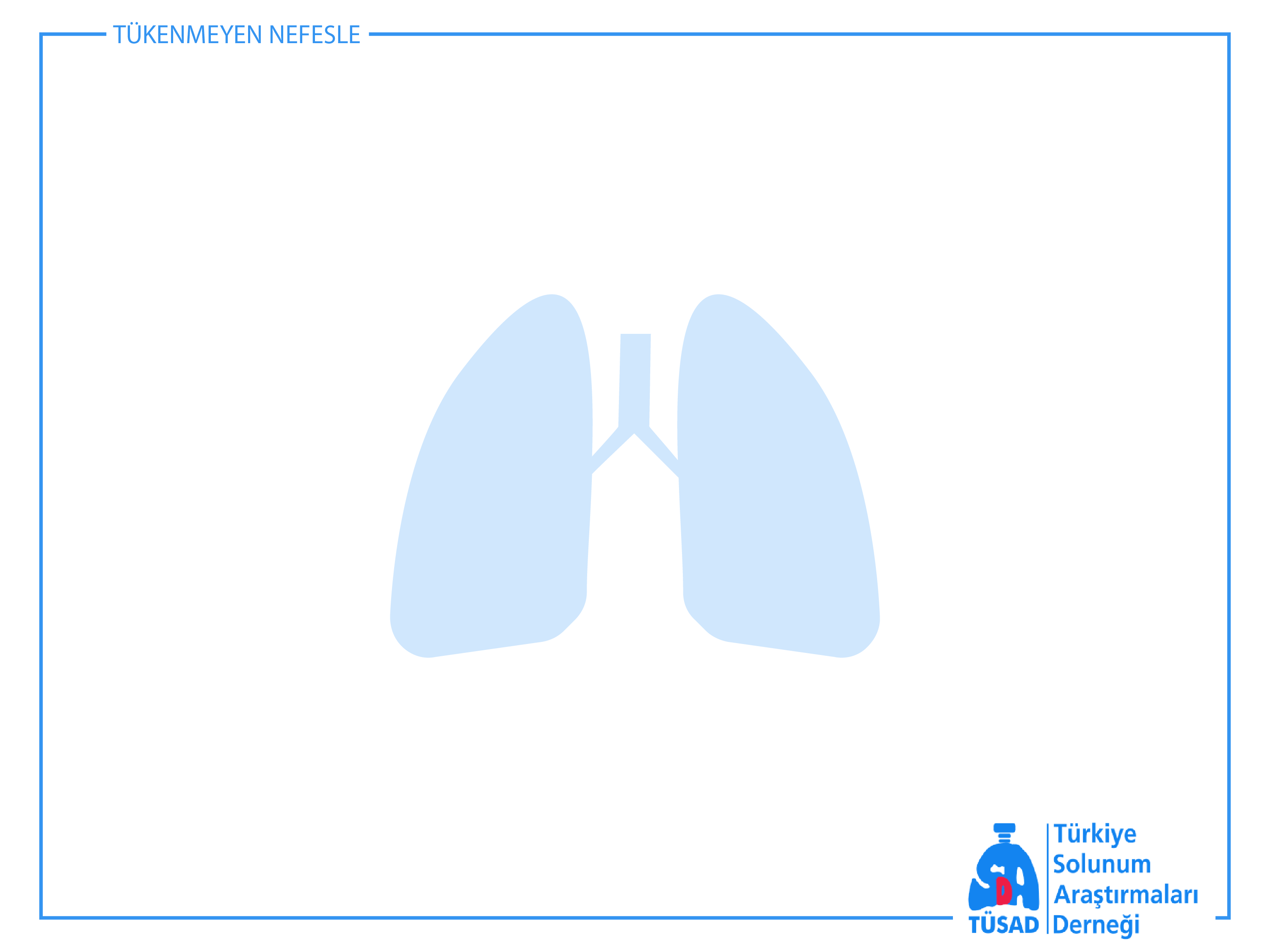 Genel Özellikler
Efor dispnesi, nonprodüktif öksürük
Akciğer filminde bilateral diffüz infiltrasyonlar
Fizyolojik anormallikler (SFT+Arter kan gazı)
Restriktif bozukluk
CO diffüzyon kapasitesinde azalma
Alveoloarteriyal oksijen gradiyentinde artma
Sistemik hastalık, meslek, hobi, ilaç öyküsü
Histopatolojik olarak değişik derecelerde inflamasyon ve fibrozis ± granülomatöz ve vasküler değişiklikler
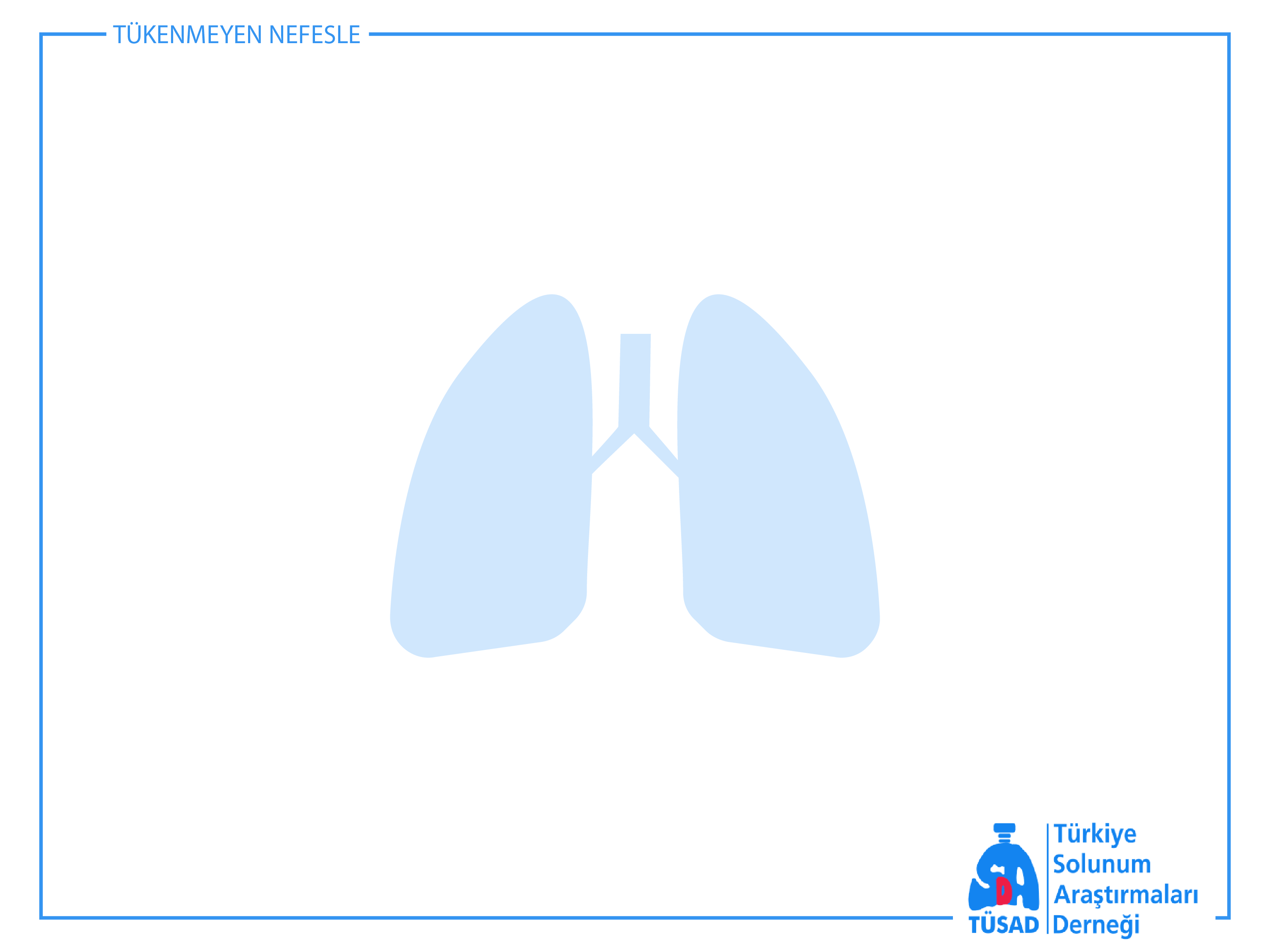 Tarihçe
1933
Hamman ve Rich
Hızlı ilerleyen ve ölümle sonuçlanan bir pulmoner fibrozis olgusu
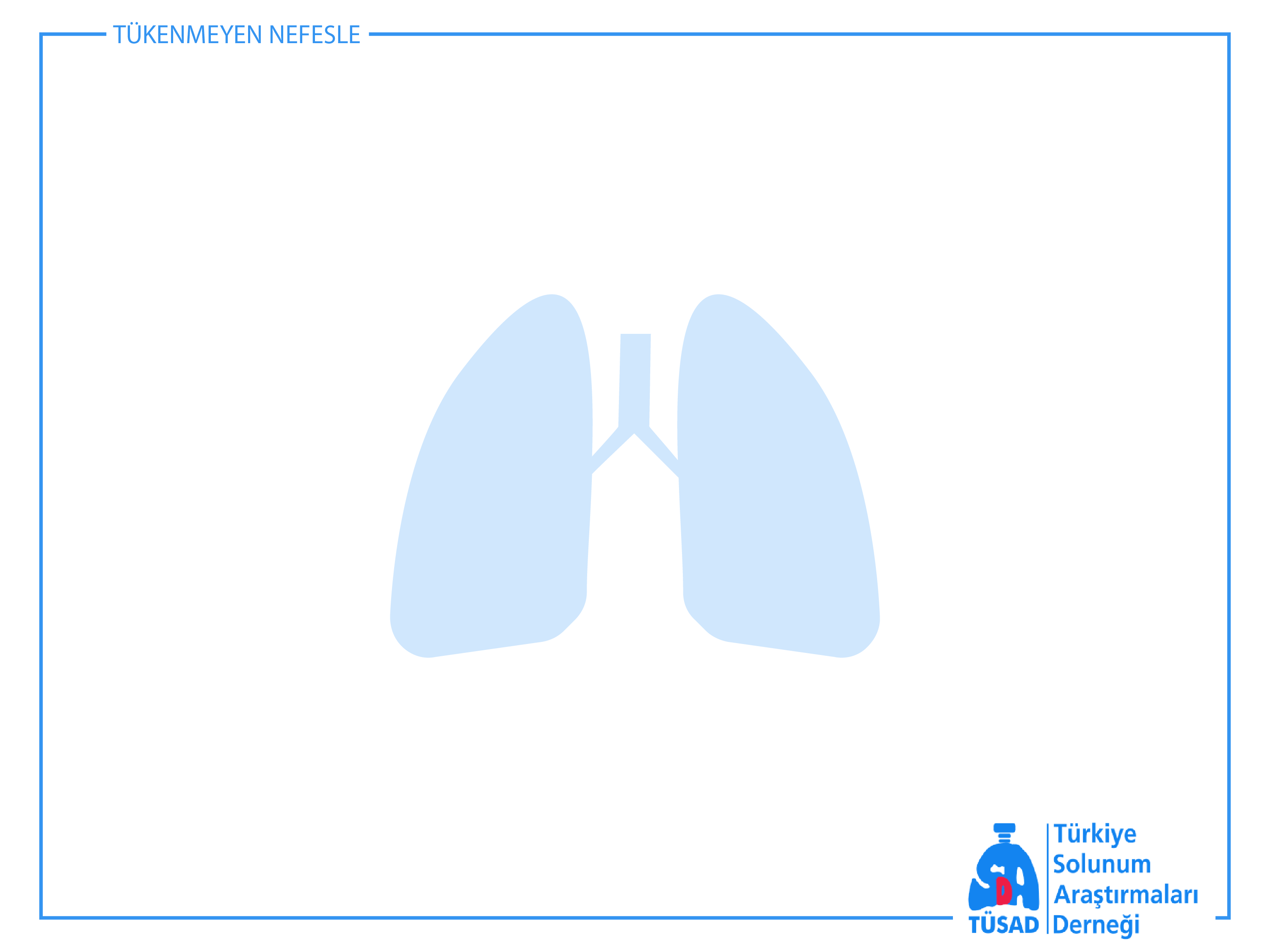 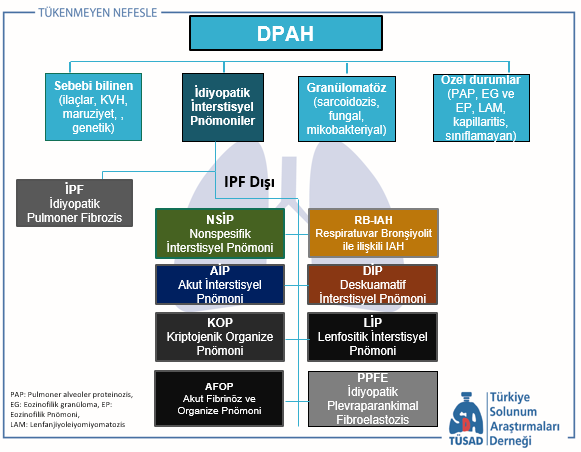 DPAH
Granülomatöz
(sarcoidozis, fungal, mikobakteriyal)
Sebebi bilinen
(ilaçlar, KVH, maruziyet, , genetik)
Granülomatöz
(sarcoidozis, fungal, mikobakteriyal)
İdiyopatik İnterstisyel Pnömoniler
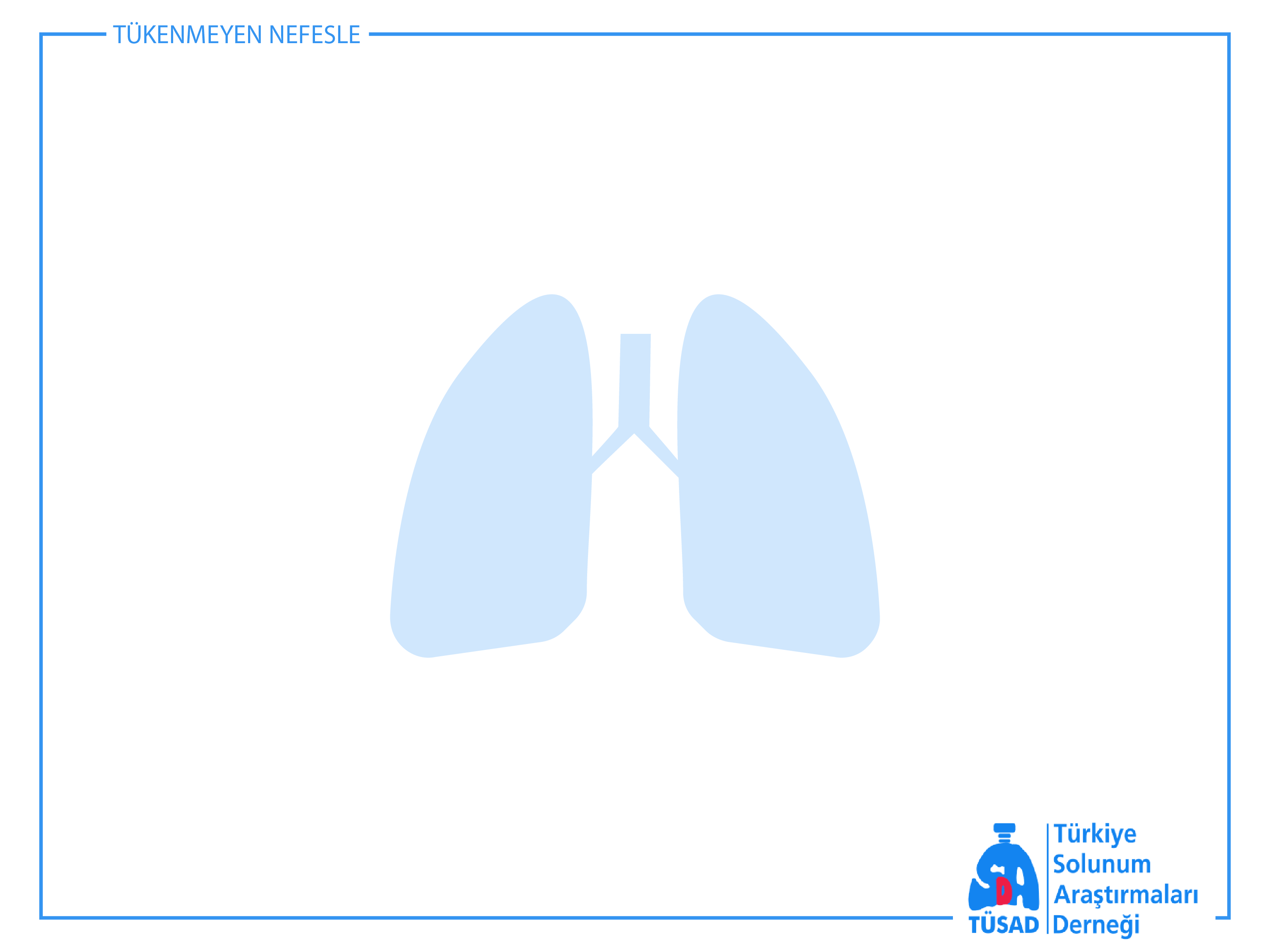 En sık görülen DPAH
İdiyopatik interstisyel pnömoniler (IPF ve diğerleri)
İlaçlar
Kollajen vasküler hastalıklar
Ödem
Sarkoidozis
Ekstrensek alerjik alveolit
Lenfanitijik tümör
Asbestozis
Silikozis
Eozinofilik granülom
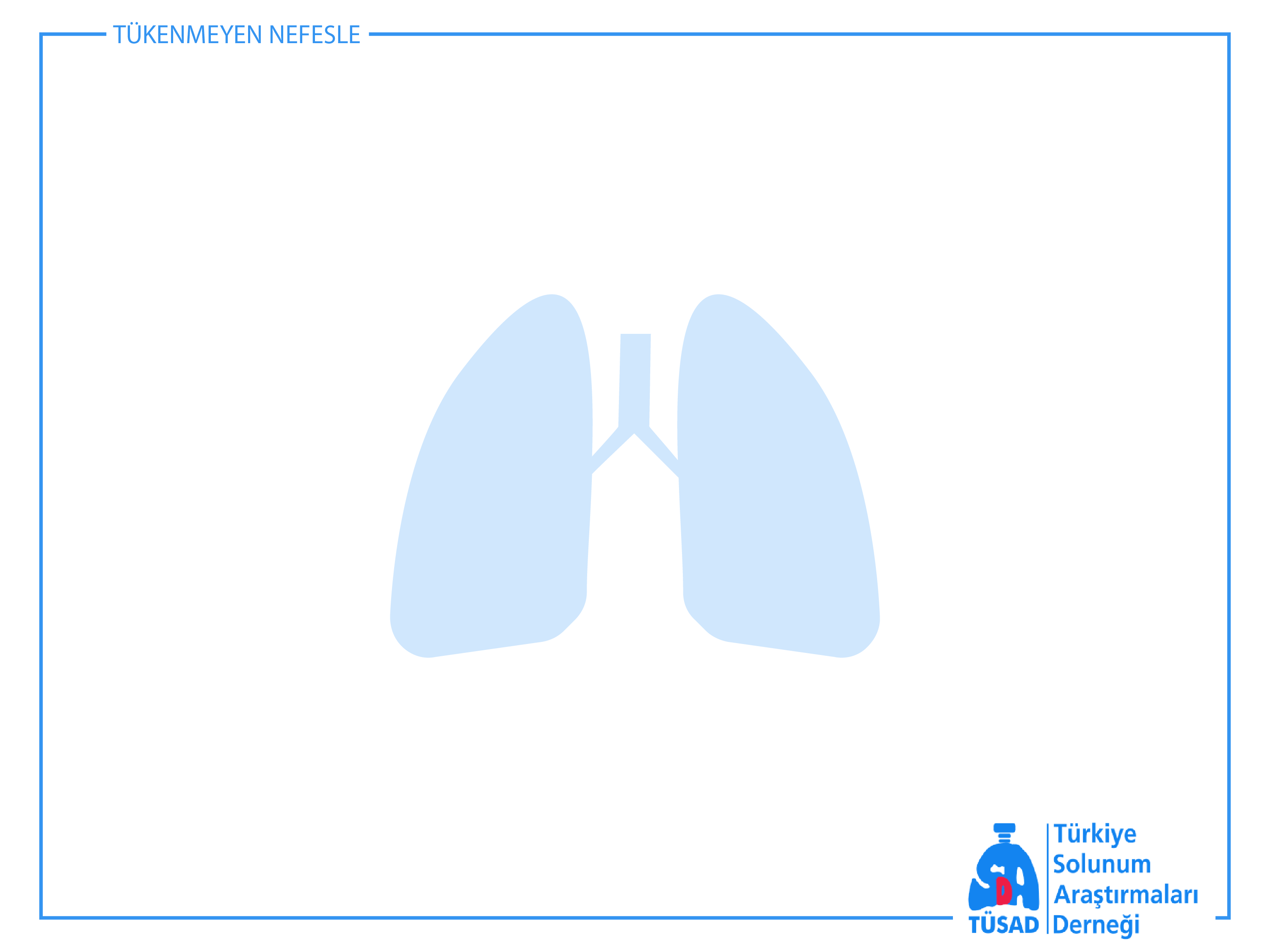 Mesleki ve çevresel nedenler
İnorganik tozlar (Pnömokonyoz)
Fibrojenik
Silika (silikozis), kömür (kömür işçileri pnömokonyozu), asbest (asbestozis), berilyum (berilyozis)
 İnert tozlar
Demir oksit (siderosis), baryum (baritosis), kalay (stannosis)
Organik tozlar
İrritan gazlar ve diğer kimyasallar
Hasta bina sendromu “Sick-building syndrome”
(Ekstrensek alerjik alveolit, Hipersensitivite pnömonisi)
Termofilik bakteriler (M. faeni, T. vulgaris) 
Diğer bakteriler (B. subtilis, B. cereus)
Funguslar (Aspergillus)
Hayvan proteinleri (kuş besleyicisi akciğeri)
Bakteri ürünleri (bisinozis)
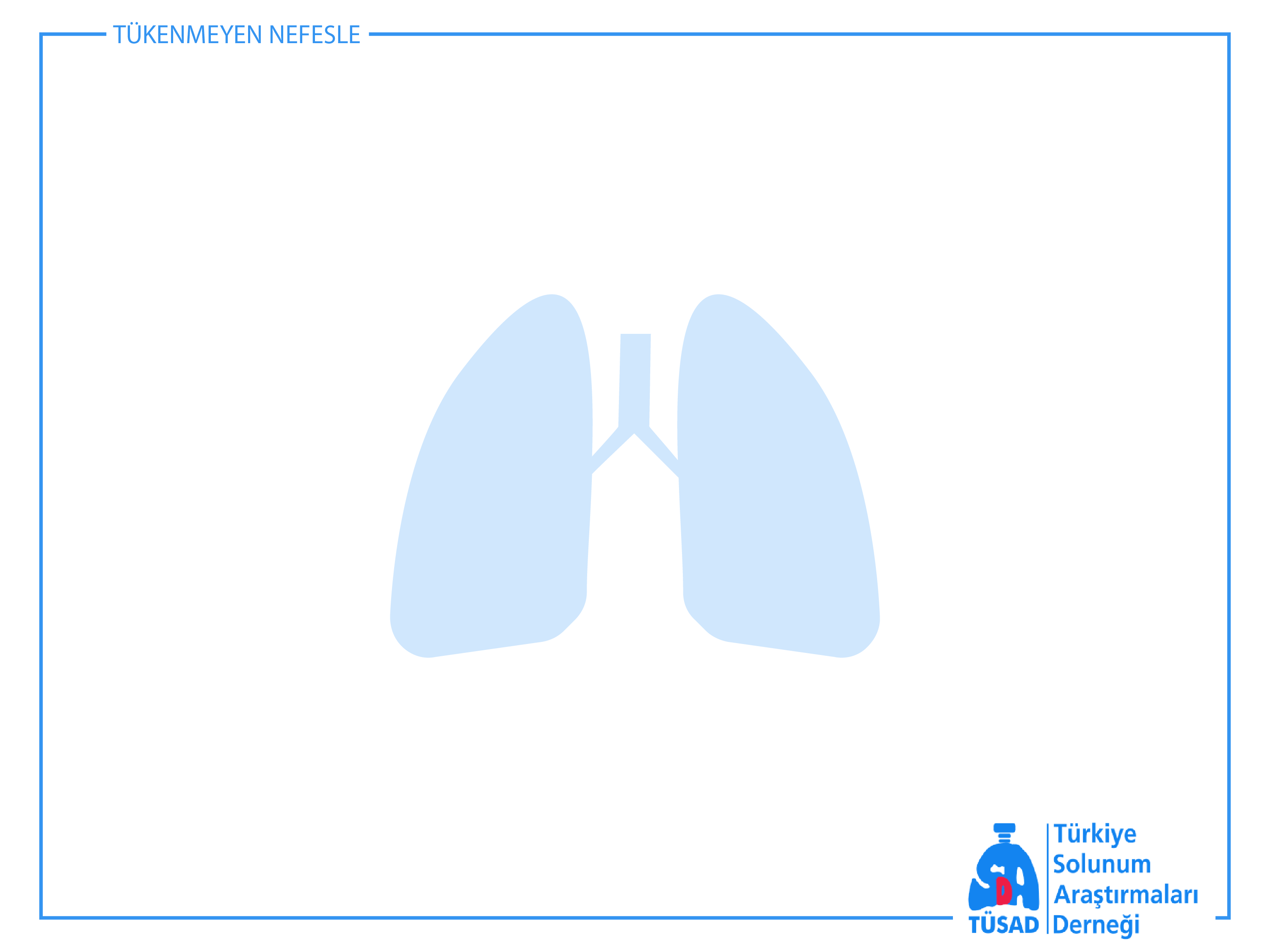 İlaçlar
Kemoterapi İlaçları
Busulfan, bleomisin, metotreksat
Antibiyotikler
Nitrofurantoin, sulfasalazin
Lupus benzeri kliniğe yol açan ilaçlar
Difenilhidantoin, prokainamid
Altın tuzları, Amiodarone, Radyasyon
Her ilaç potansiyel risk taşır
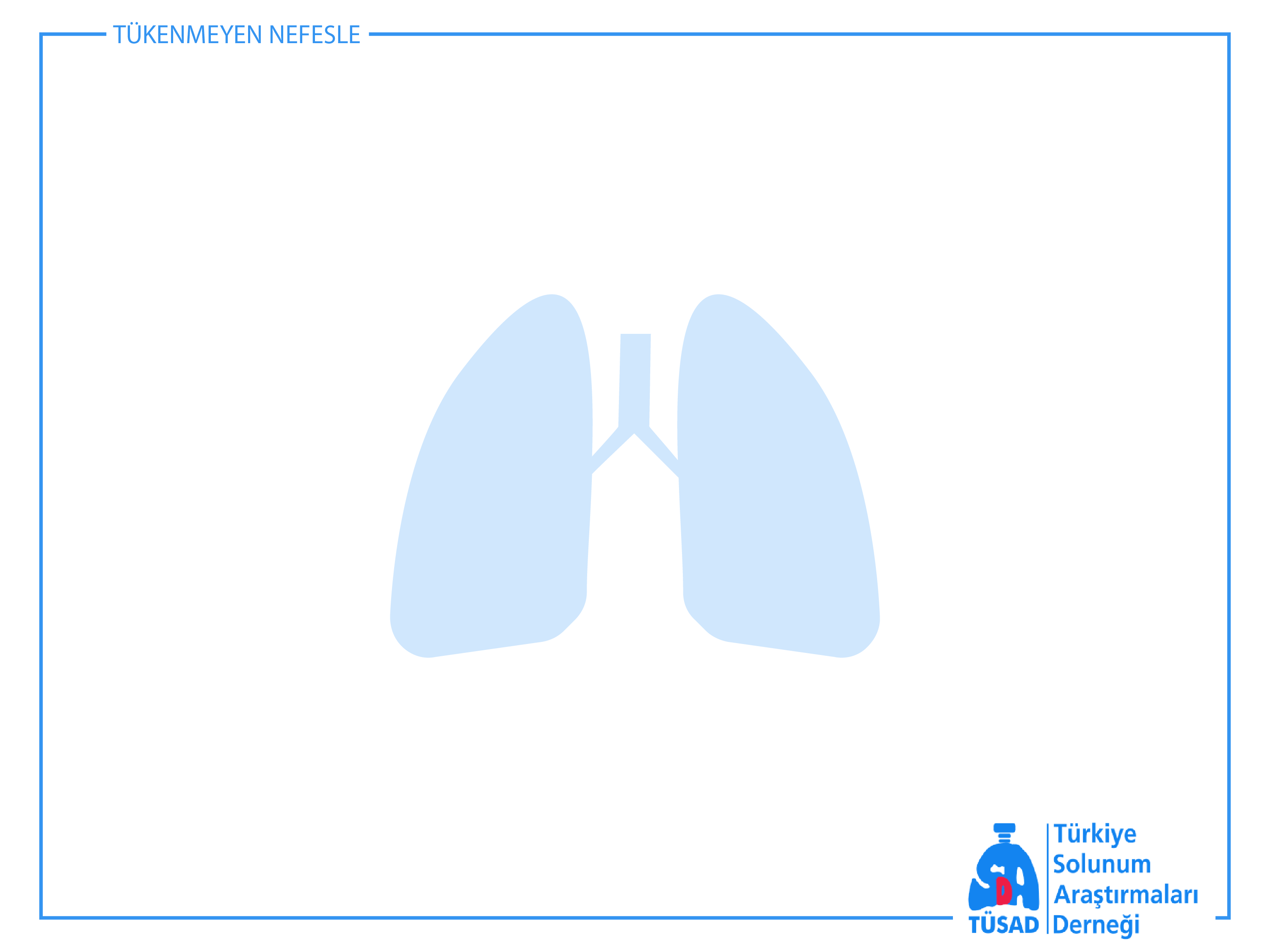 Kollagen-vasküler Hastalıklar
SLE
RA
PSS
SS
PM, DM
Mikst KVH
Ankilozan spondilit
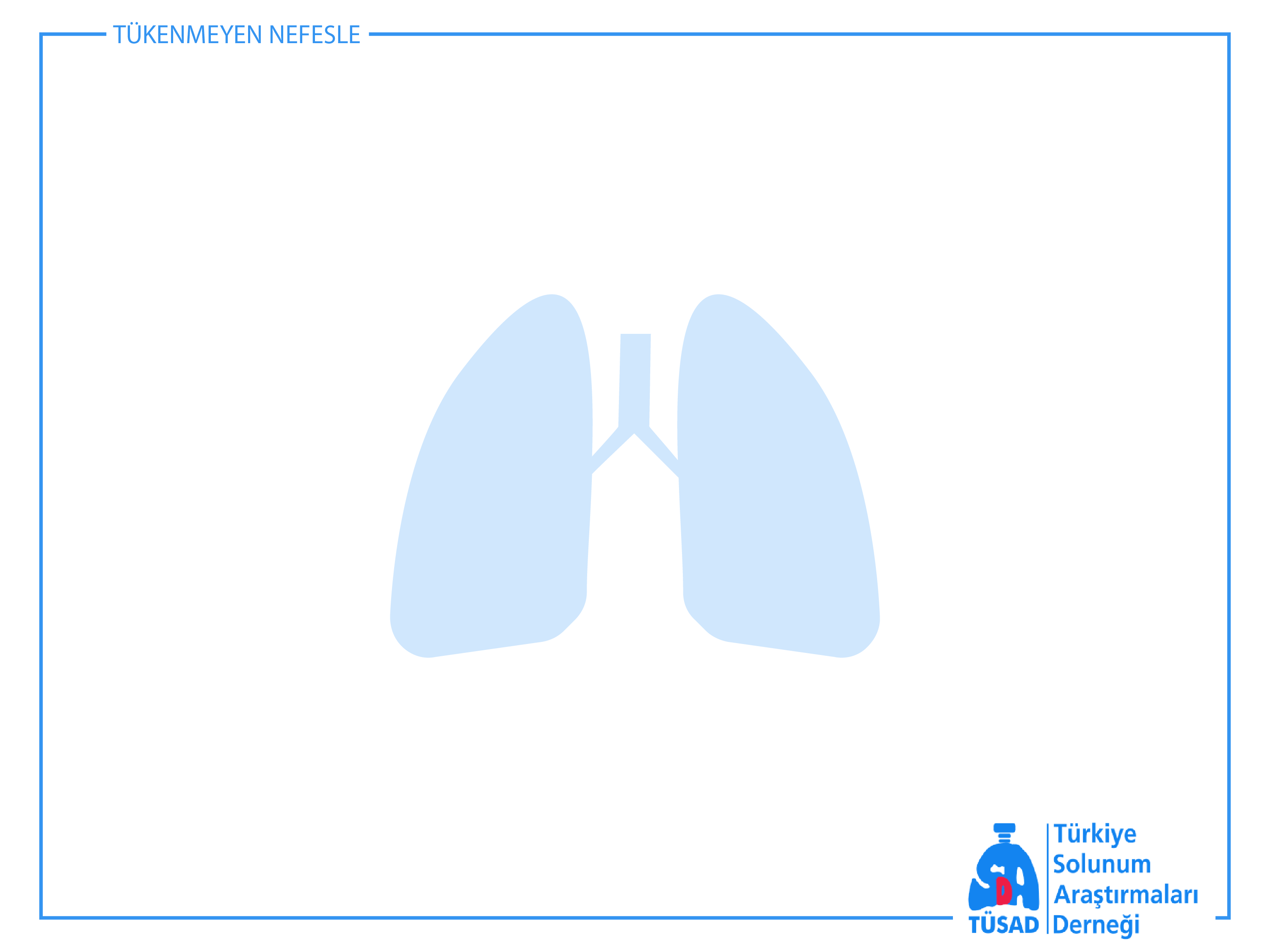 Diğer sistemik hastalıklar
Sarkoidoz
Vaskülitler
Wegener Granülomatozisi, Churg Straus S.
Alveoler hemoraji sendromları
Goodpasture Sendromu
Pulmoner histiyositozis X (eozinofilik granülom)
Alveoler proteinozis
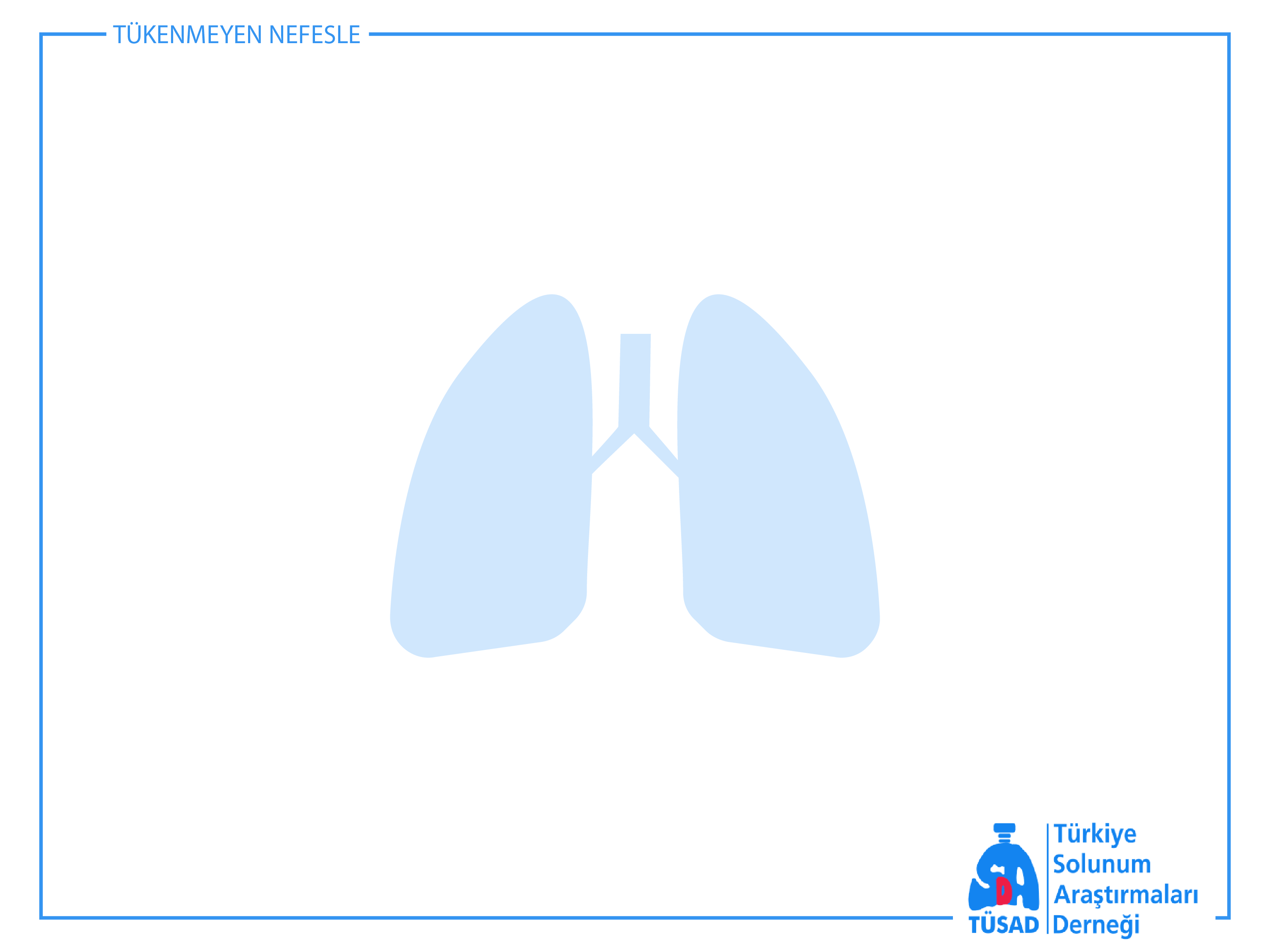 Tanı
Anamnez
Fizik Muayene
Laboratuvar
Pulmoner fonksiyon testleri
SFT, arter kan gazı
Radyolojik değerlendirme
PA Akciğer grafisi (eski filmler, dahil), HRCT
Bronkoskopi
BALL, TBB
Cerrahi işlemler
VATS, Açık akciğer biyopsisi
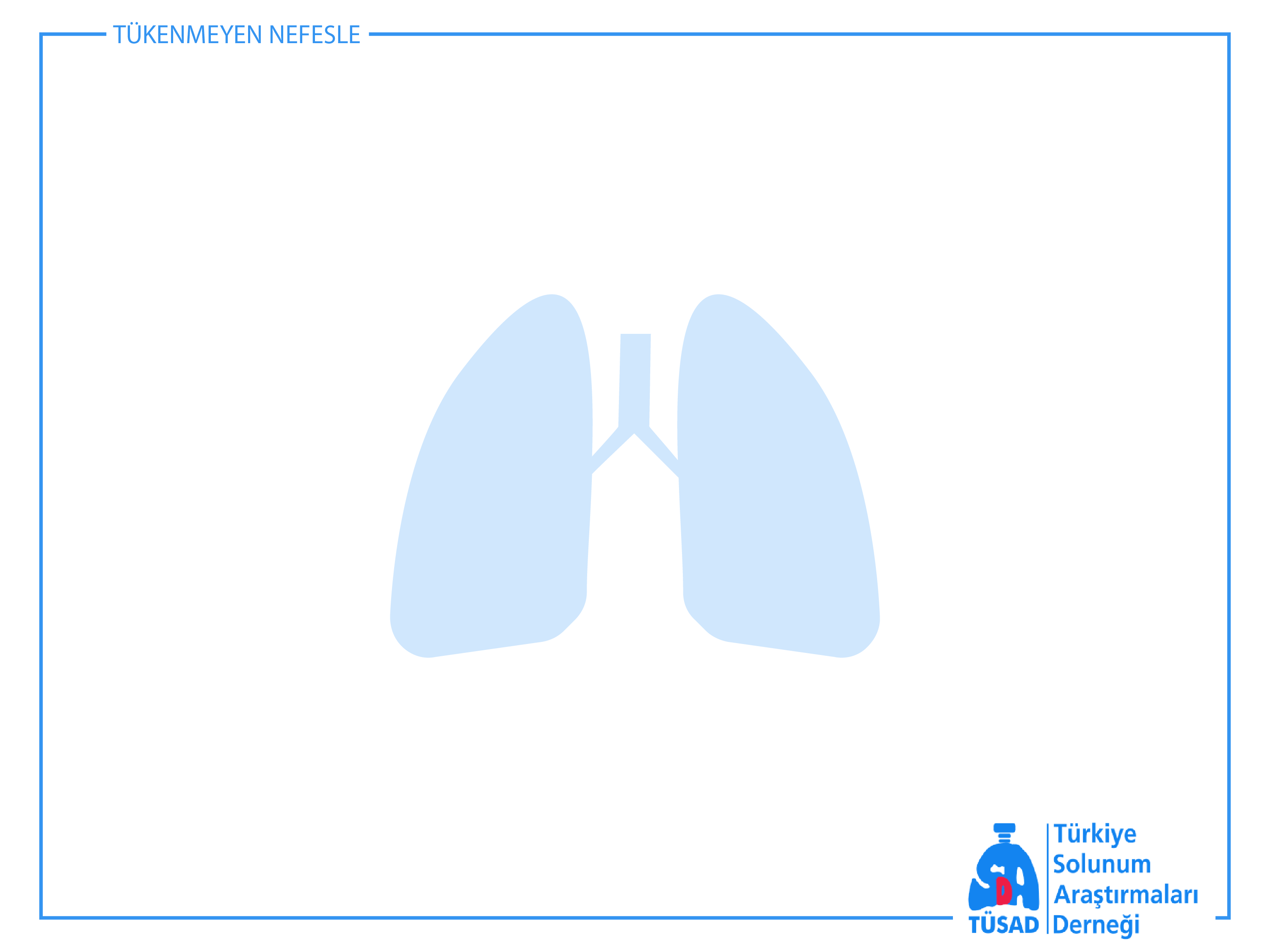 Anamnez
Semptomlar
Kuru öksürük,efor dispnesi
Semptomların süresi
Akut- kronik
Uğraşılar ( meslek+hobi)
Ayrıntılı olarak sorgulanmalı
Yoğunluk ve süre belirlenmeli
İlaç kullanım öyküsü

Ek hastalık öyküsü

Sigara Öyküsü
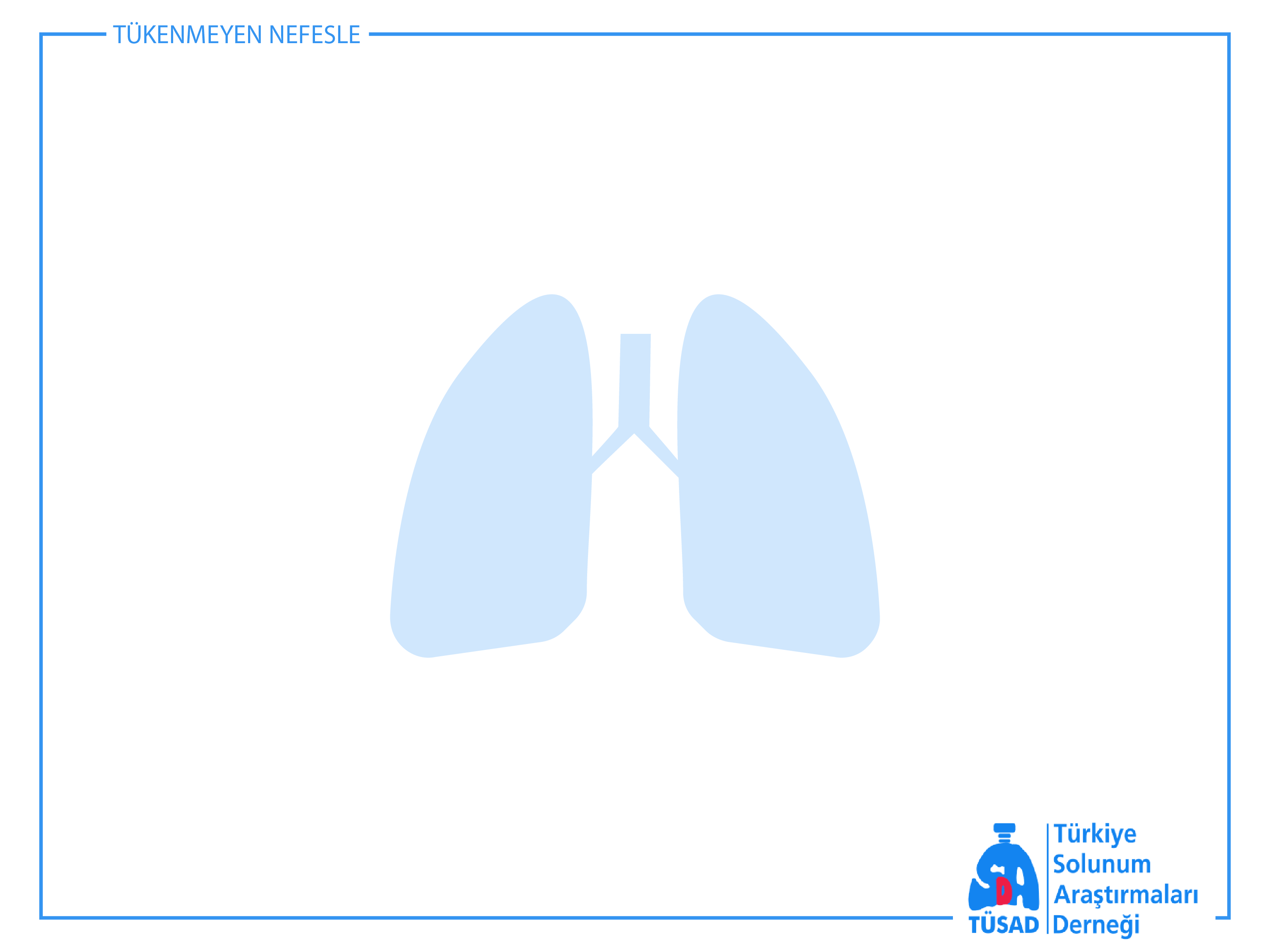 Tanı listesini daraltmak için ayrım yapılmalı
Akut-Kronik
Yaş
Cinsiyet
 Sigara içimi
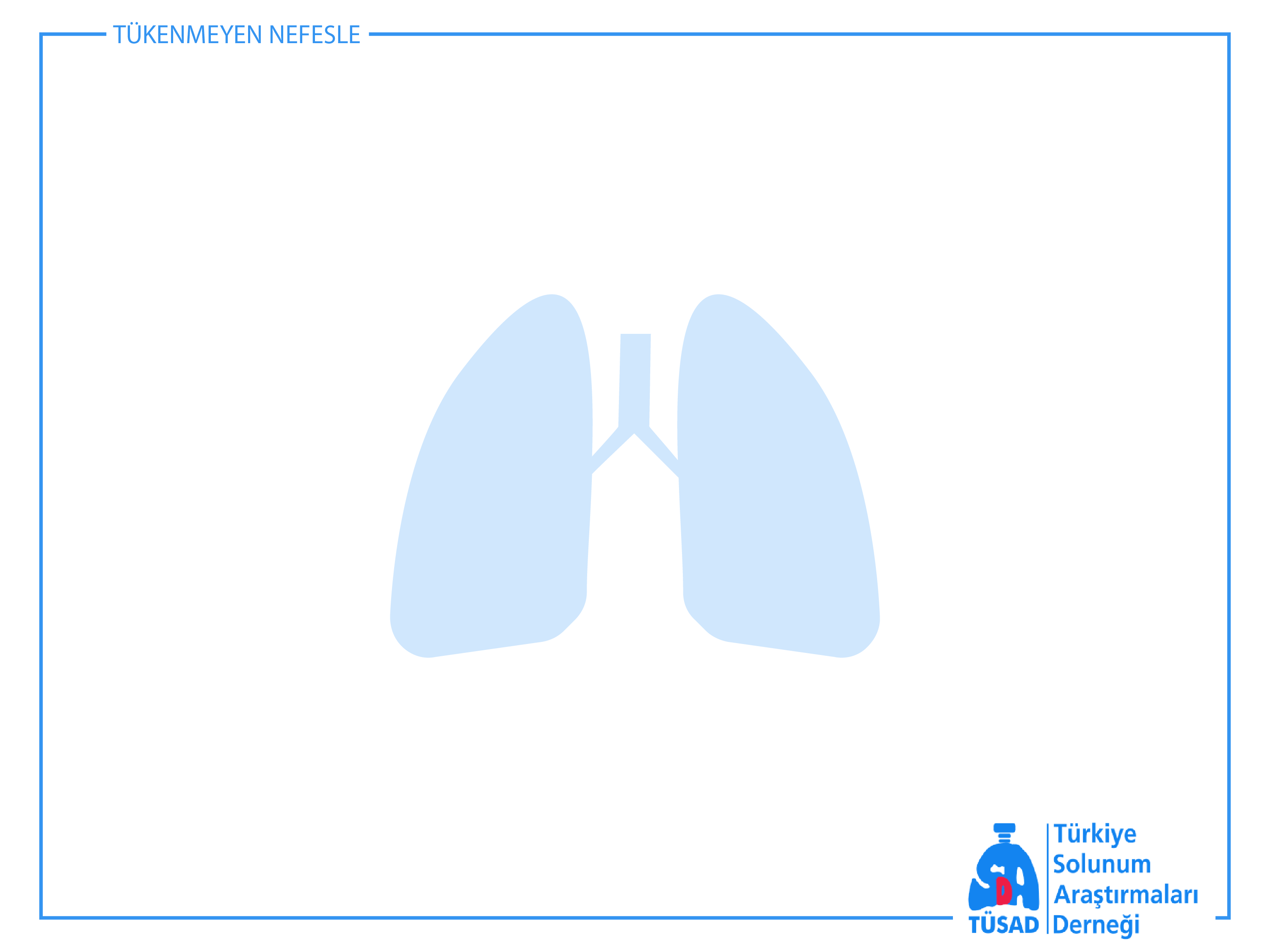 Solunum Fonksiyon Testleri
Restriksiyon bulguları
Akciğer volümlerinde azalma
FVC düşük
FEV1/FVC oranı normal veya yüksek
Obstrüksiyon veya mikst bozukluk
    (Obstrüksiyon+ restriksiyon)
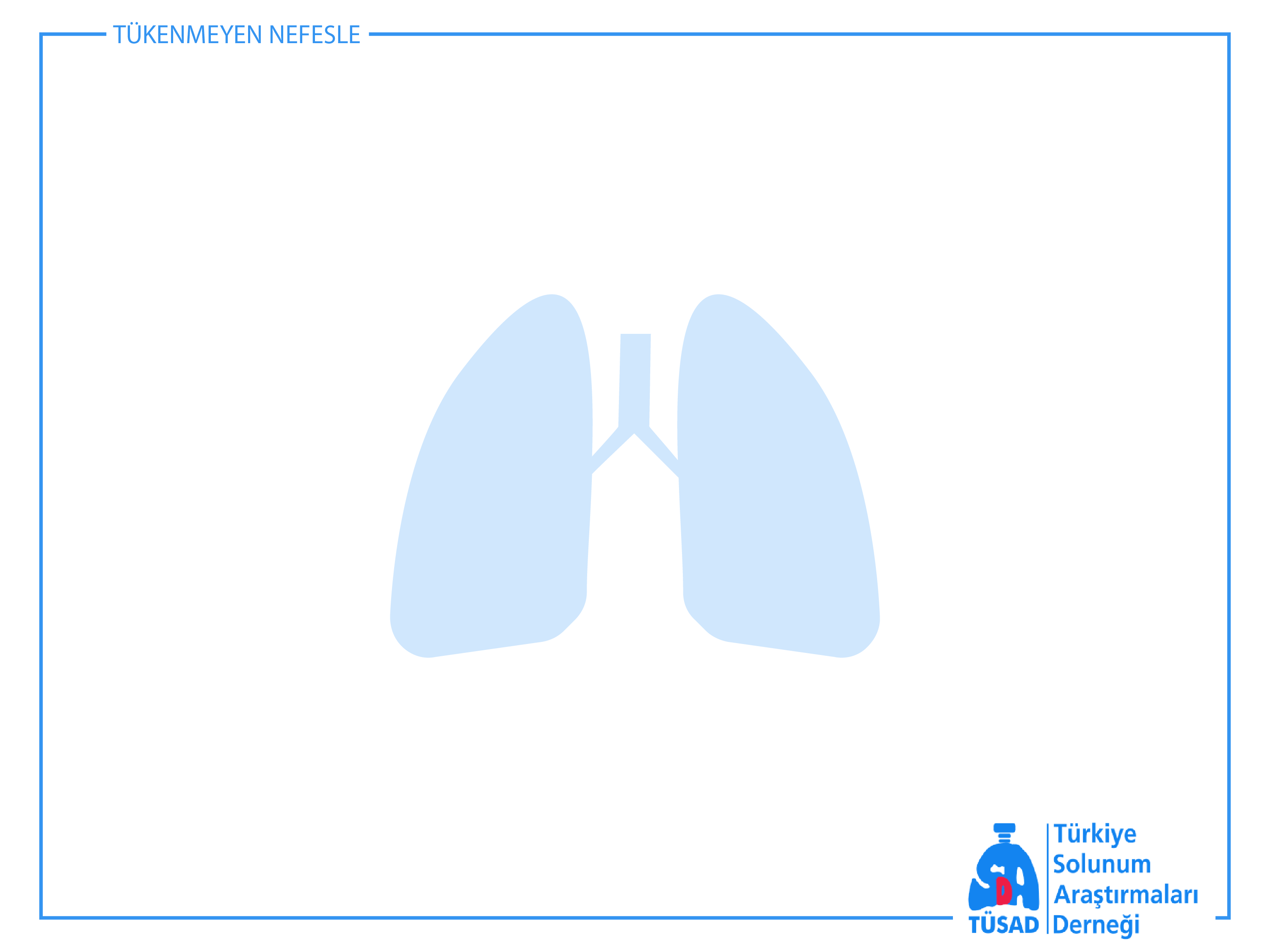 Radyoloji
Bilateral, genellikle simetrik interstisyel değişiklikler
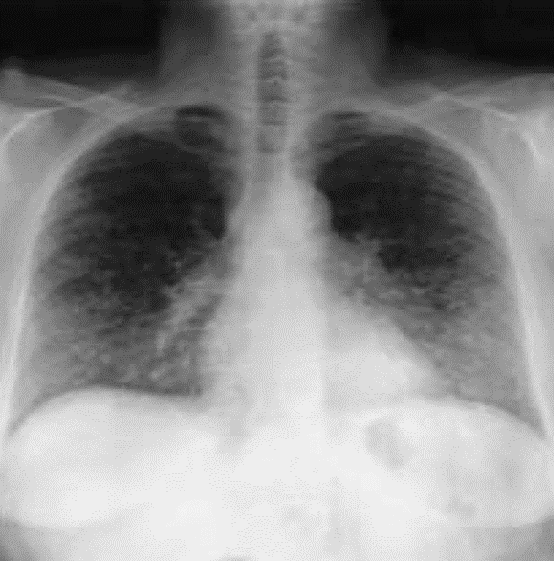 Görülen paternler
Buzlu cam
Nodüler
Retiküler
Retikülonodüler
Bal peteği ( son dönem )
Volüm Kaybı
Normal ( %10, ilk dönem )
Ek bulgu olabilir.
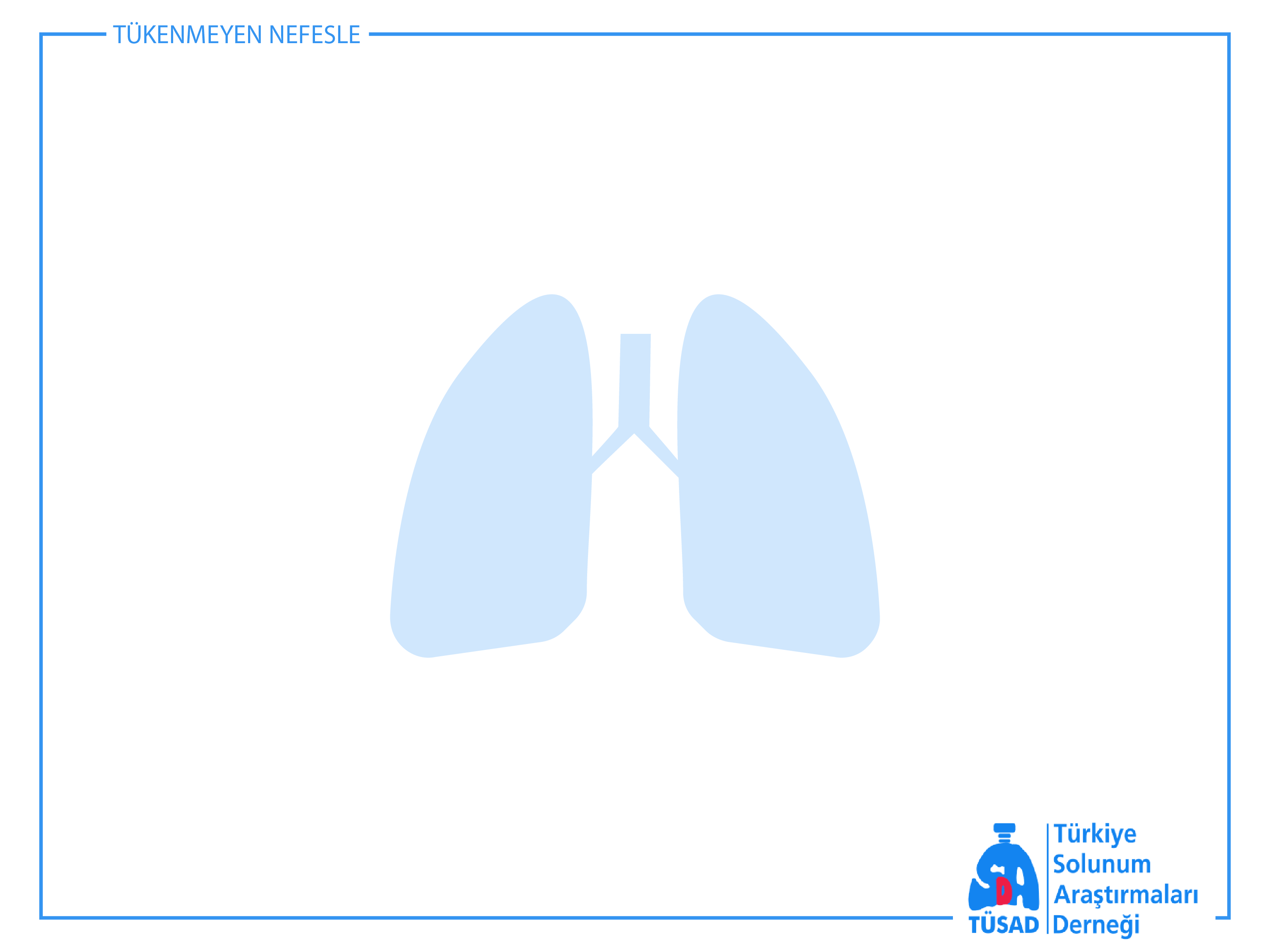 HRCT 
(High Resolution Computerize Tomography)
Patern, dağılım ve yaygınlık
Bronşektazi
Parankimin daha doğru ve detaylı değerlendirilmesi
Spesifik tanı konulabilir.
Alınacak biyopsinin tipi ve lokalizasyonu
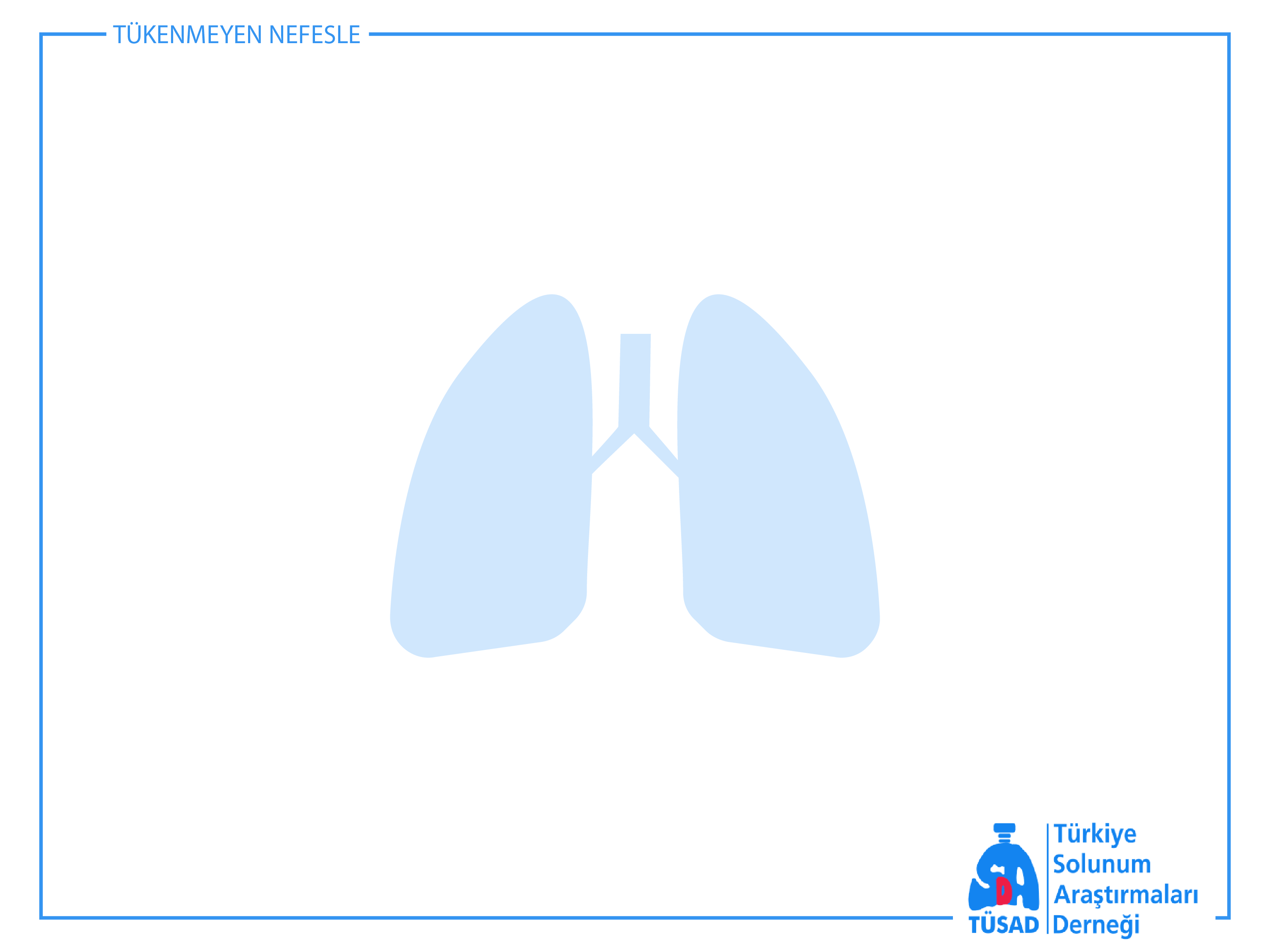 HRCT-Radyolojik Pattern
Konsolidasyon
Lineer veya retiküler 
Nodüler
Kistik
Buzlu cam görünümü
İnterlobüler septal kalınlaşma
Balpeteği akciğer (son dönem)
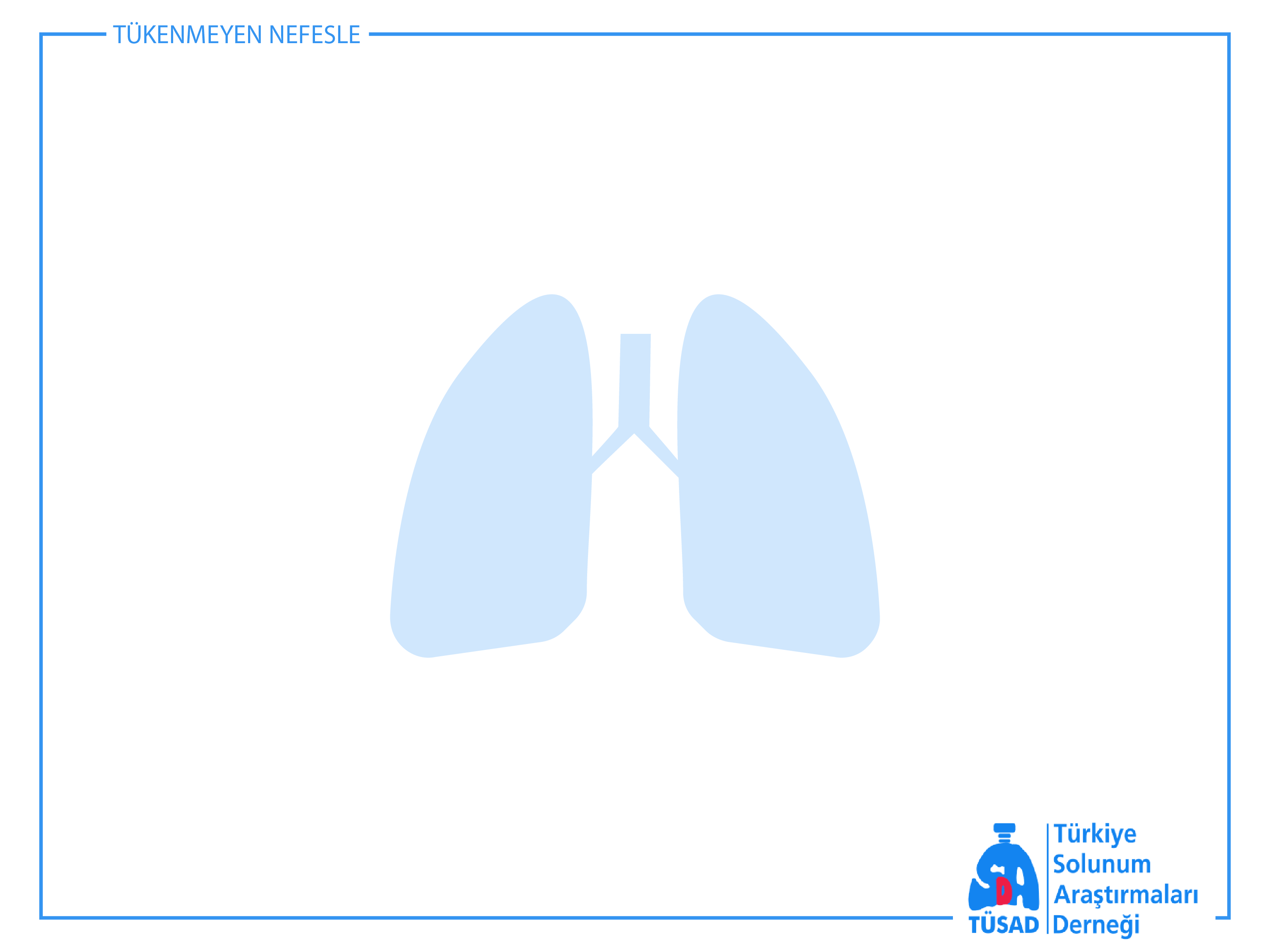 Dağılıma göre
Üst lob
Santral (perihiler)
Eozinofilik granülom
Pnömokonyozlar
Silikozis
Sarkoidoz
Berilyozis
Alt loblar
Periferik
IPF
KVH
Asbestozis
Kronik eozinofilik pnömoni
COPD (idiopatik BOOP)
IPF
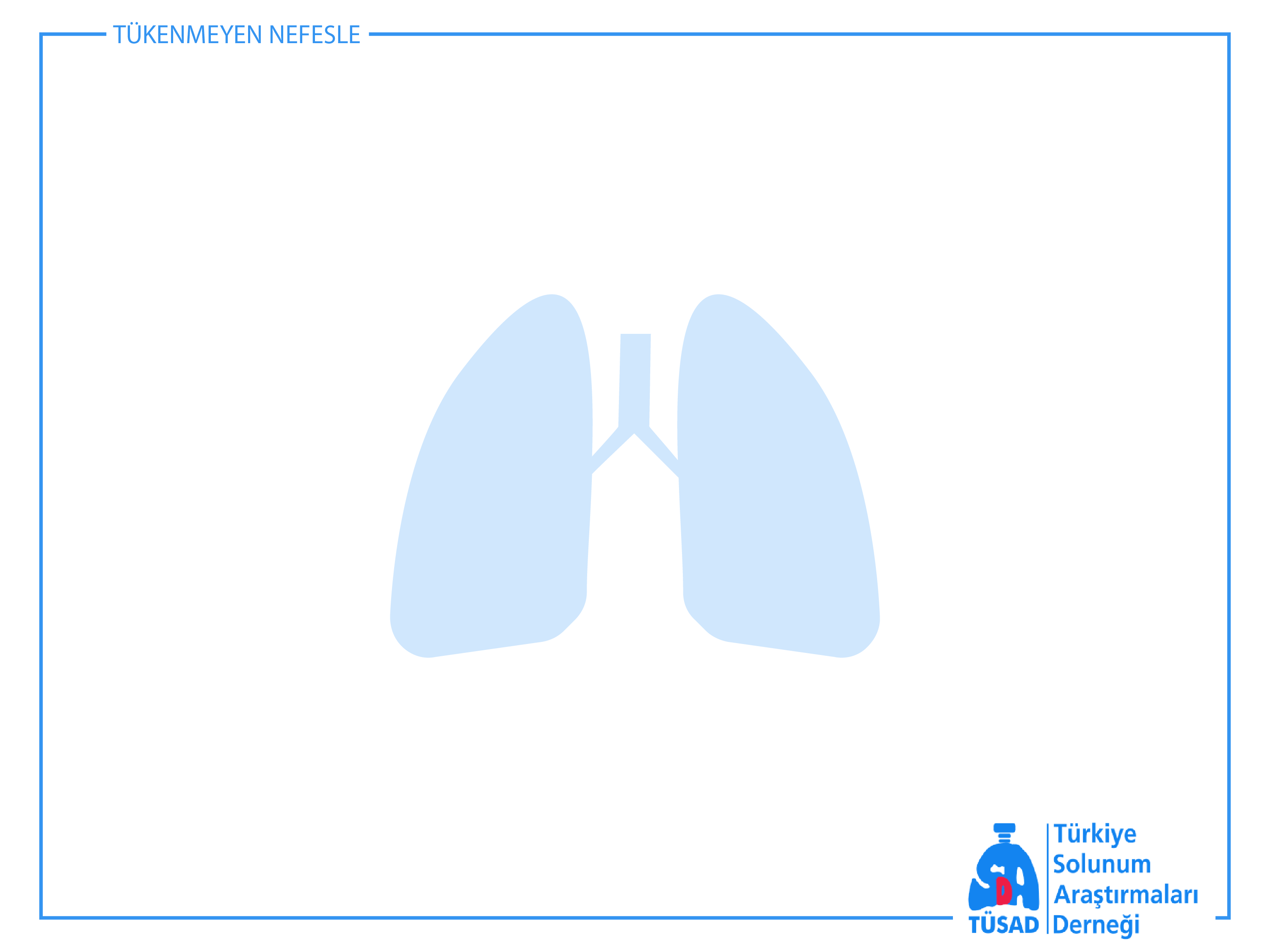 Eşlik eden bulgulara göre
Plevral effüzyon veya kalınlaşma
Ödem
KVH
Lenfanjitis karsinomatozis
Lenfoma
İlaç akciğer
Lenfadenopati
Enfeksiyon
Sarkoidoz
Silikozis
Lenfoma
Yumurta kabuğu kalsifikasyonu
Sarkoidoz
Silikozis
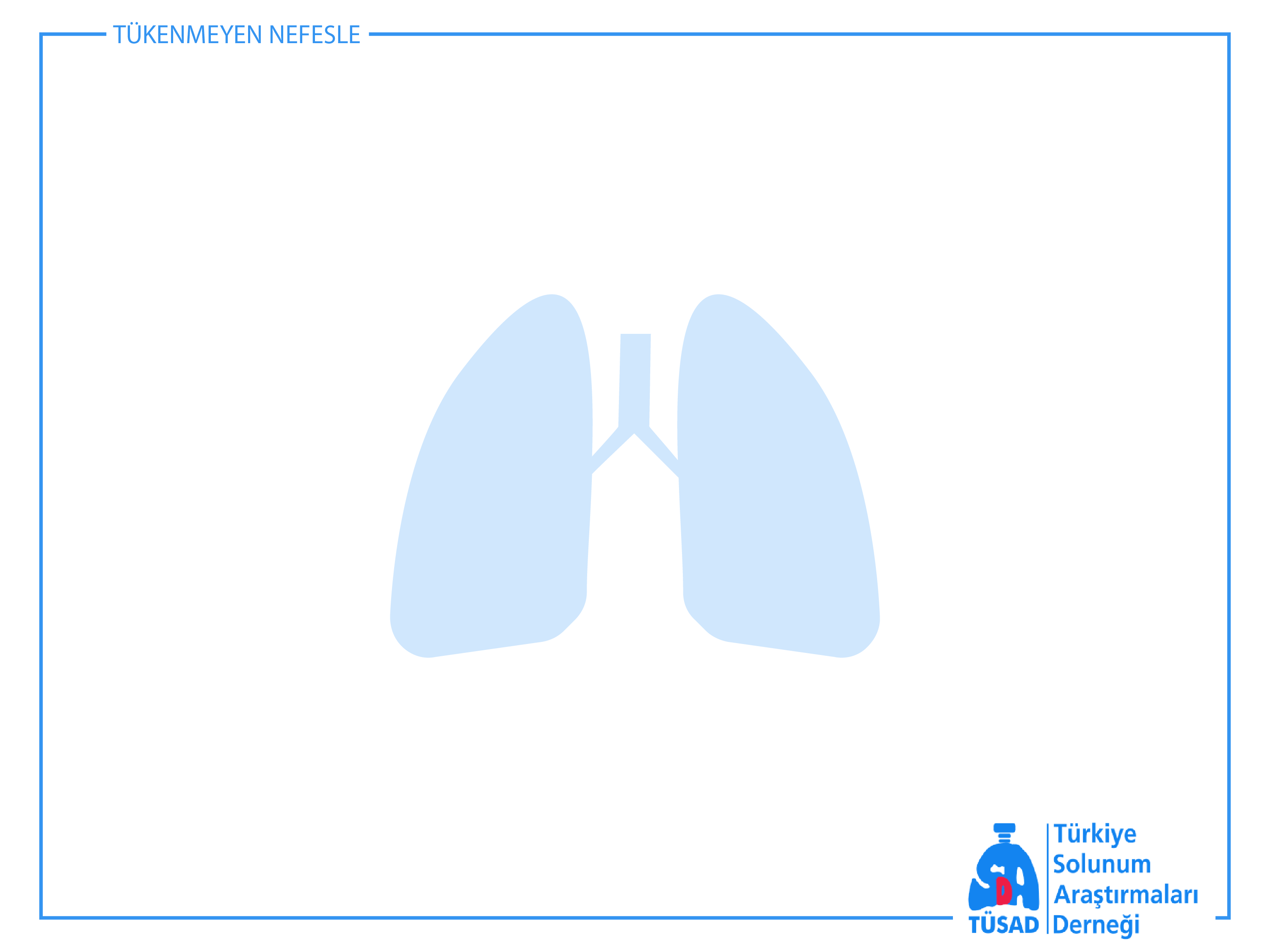 Bronkoskopi
BAL
Tanı aralığını daraltır.
Prognozu ve tedaviye yanıt hakkında bilgi
Tanı koydurucu
Malignite,enfeksiyon,alveoler hemoraji,alveoler proteinozis,asbestozis,EG, berilyozis,silikozis
TBB
Özellikle bronşla ilişkisi olan hastalıklarda
Sarkoidoz, lenfanjitik karsinomatozis,EG, Goodpasture ,enfeksiyon
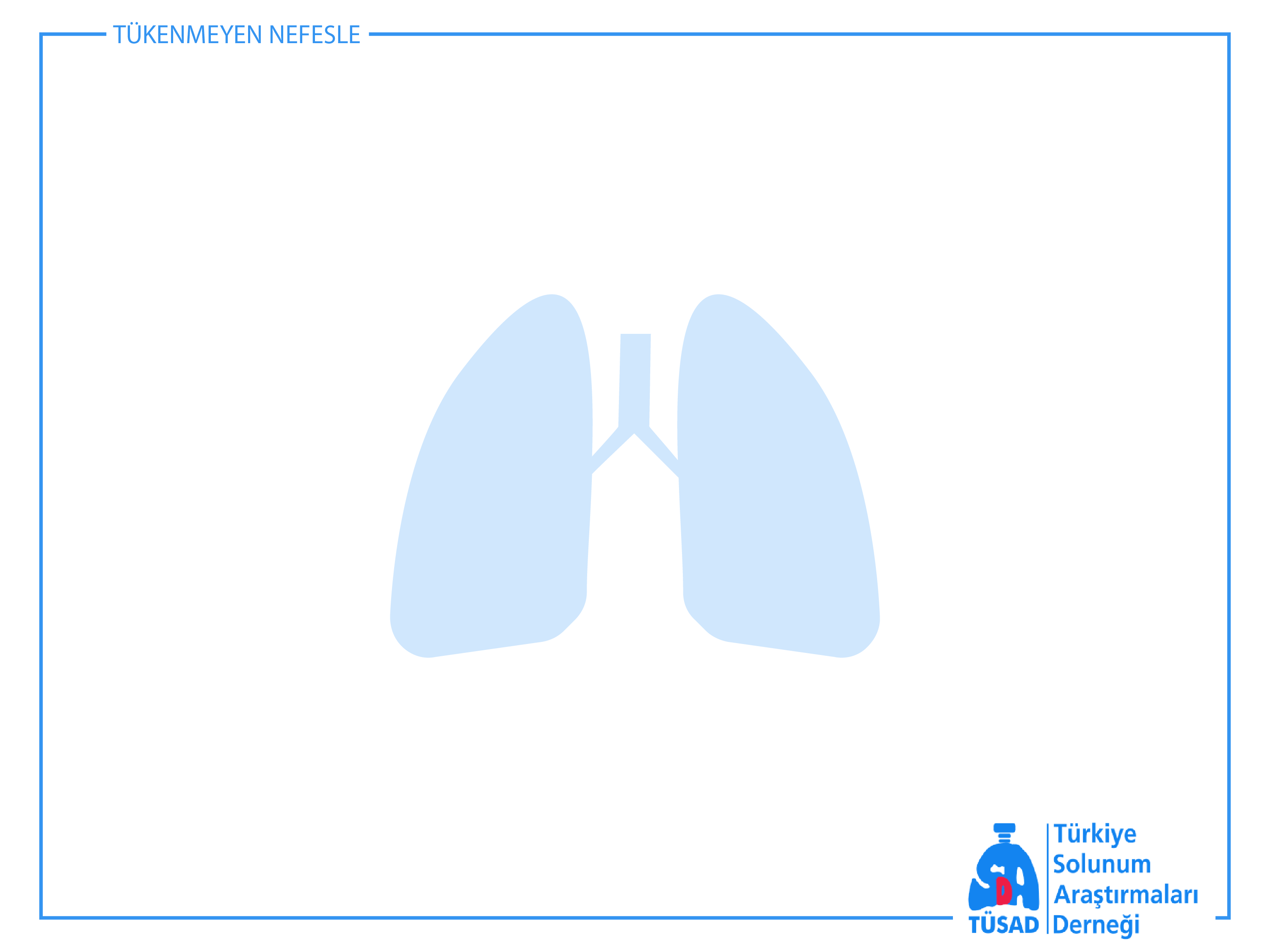 Bronko-alveolar lavaj
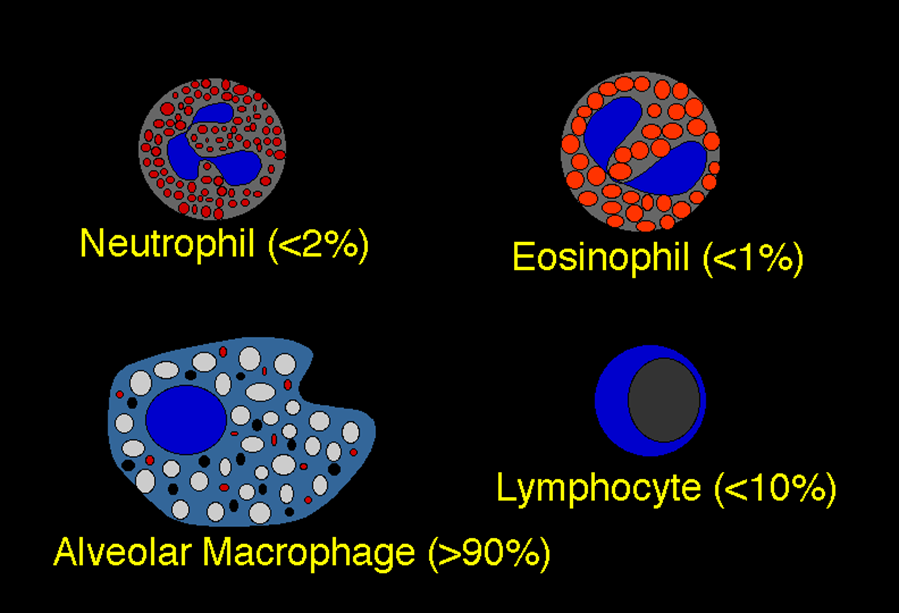 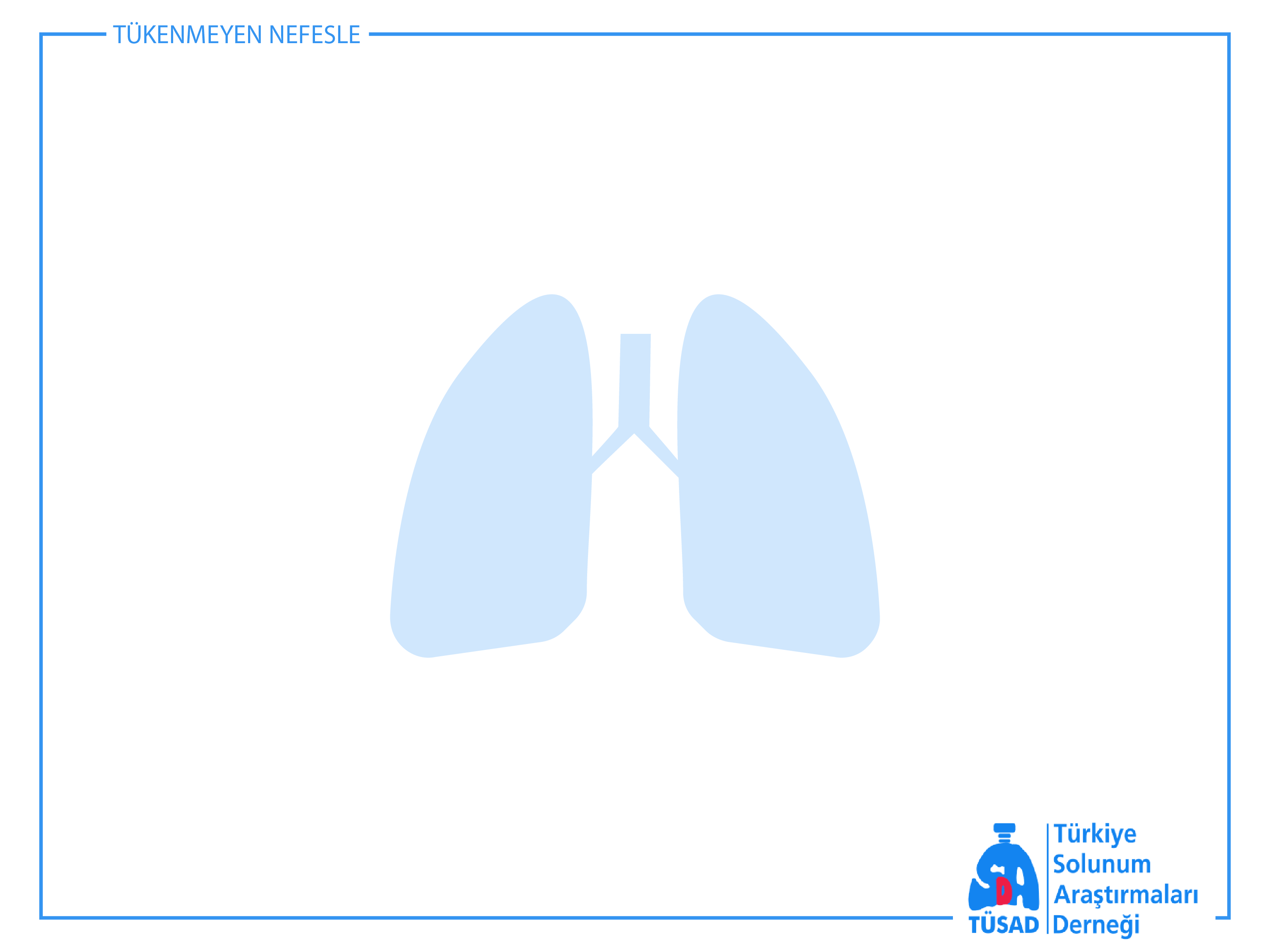 Ekstrapulmoner bulgular
Hipertansiyon
Kalsinozis
KVH, alveoler hemoraji sendromları
Dermatomiyozit,skleroderma
Göz Bulguları
Cilt değişiklikleri
Üveit
Eritema noduzum
Sarkoidoz, Ankilozan spondilit,Behçet
Sarkoidoz,KVH
Sklerit
Makülopapüler raş
SLE, skleroderma, sarkoidoz
İlaç,KVH,amiloidoz
Keratokonjuktivitis sikka
Heliotrop raş
LIP, sjögren S.
Dermatomiyozit
Tükrük bezinde büyüme
Telenjiektazi
Sarkoidoz, Sjögren S.
Skleroderma
Periferik lenfadenopati
Raynaud fenomeni
Sarkoidoz, lenfoma
Hepatoslenomegali
IPF,KVH
Kutanöz vaskülitler
Sarkoidoz, KVH
Perikardit,Miyozit, 
Kas güçsüzlüğü
KVH, sistematik vaskülit
Subkutan nodüller
RA,Von Recklinghausen hastalığı
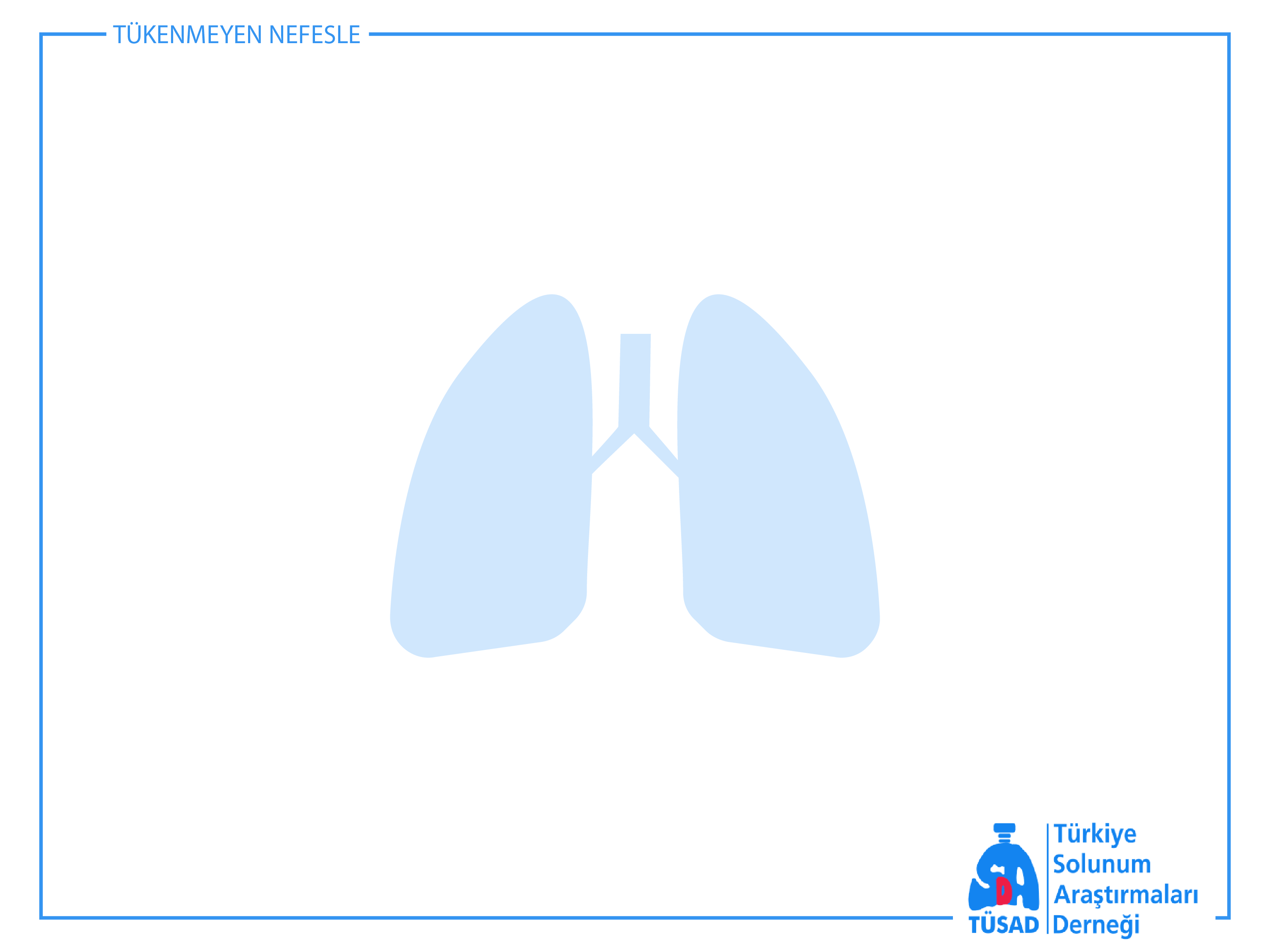 Cerrahi biyopsi
VATS

Açık akciğer Biyopsisi
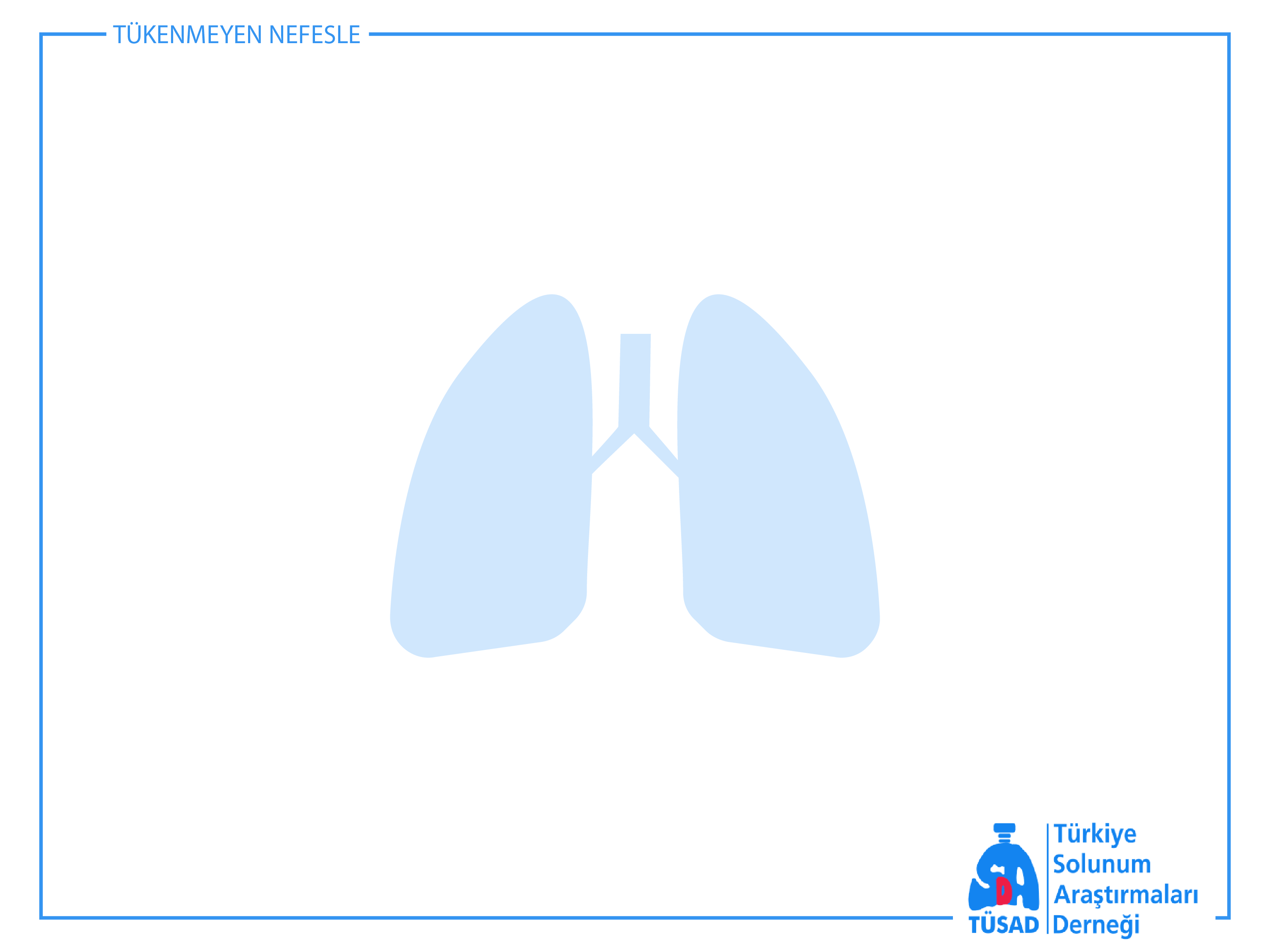 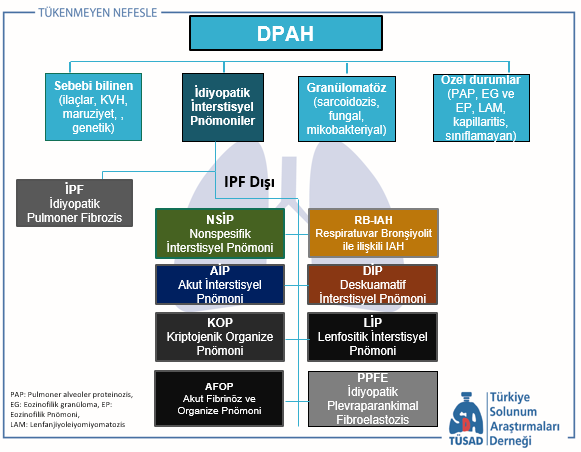 DPAH
Granülomatöz
(sarcoidozis, fungal, mikobakteriyal)
Sebebi bilinen
(ilaçlar, KVH, maruziyet, , genetik)
Granülomatöz
(sarcoidozis, fungal, mikobakteriyal)
İdiyopatik İnterstisyel Pnömoniler
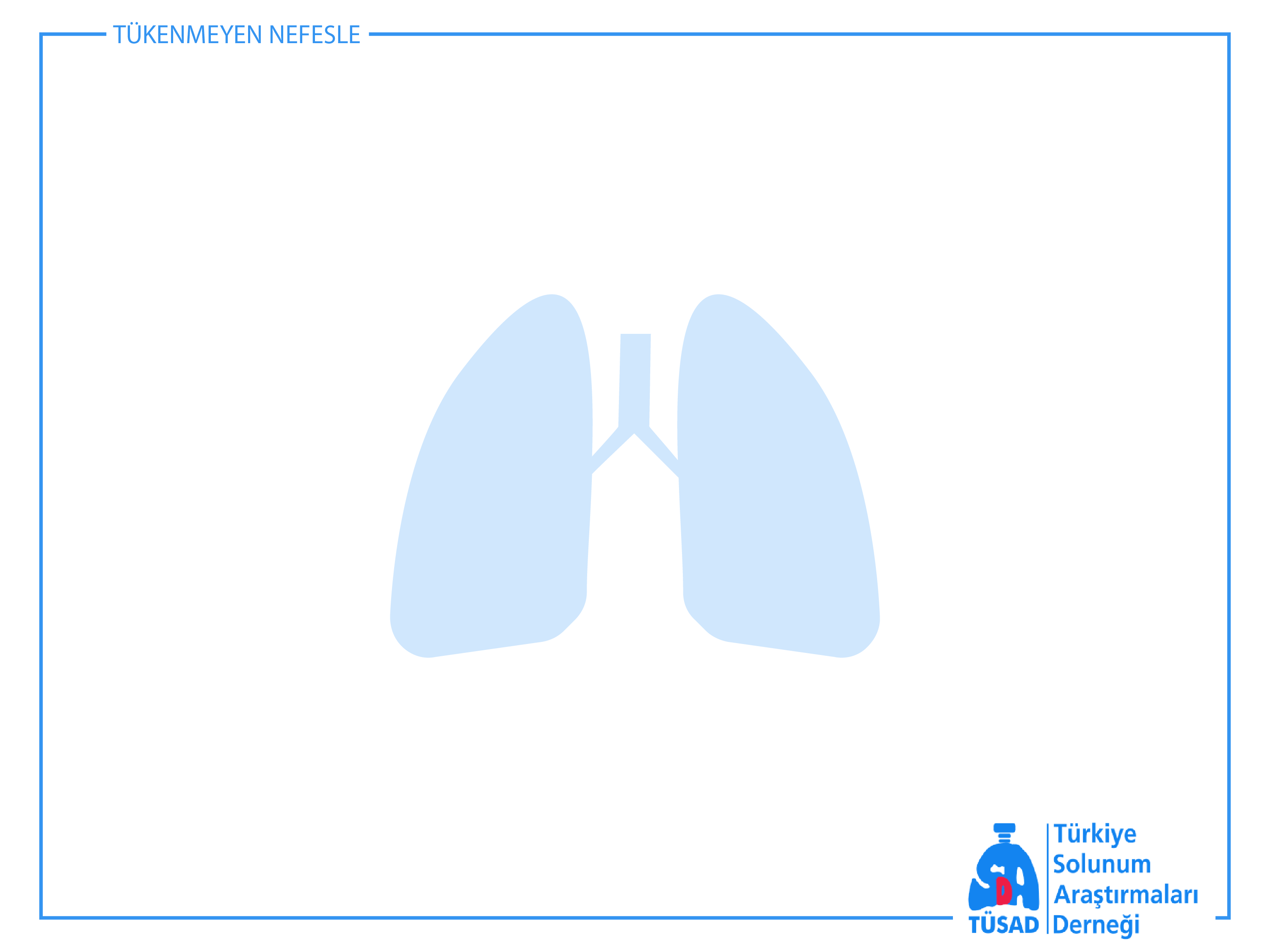 Klinik olarak IPF tanısı
Major kriterler
IAH’na yol açan diğer nedenlerin ekarte edilmesi
SFT ve kan gazında bozukluk
HRCT bibaziller retiküler değişiklikler
BAL veya TBB ile diğer hastalıkları destekleyen bulgu olmaması
Minör kriterler
Yaş > 50
Sinsi başlayan ve başka bir şekilde açıklanamayan egzersiz dispnesi
Semptomların süresi >3 ay
Bibaziller, kuru (‘’Velcro’’) inspiratuar raller
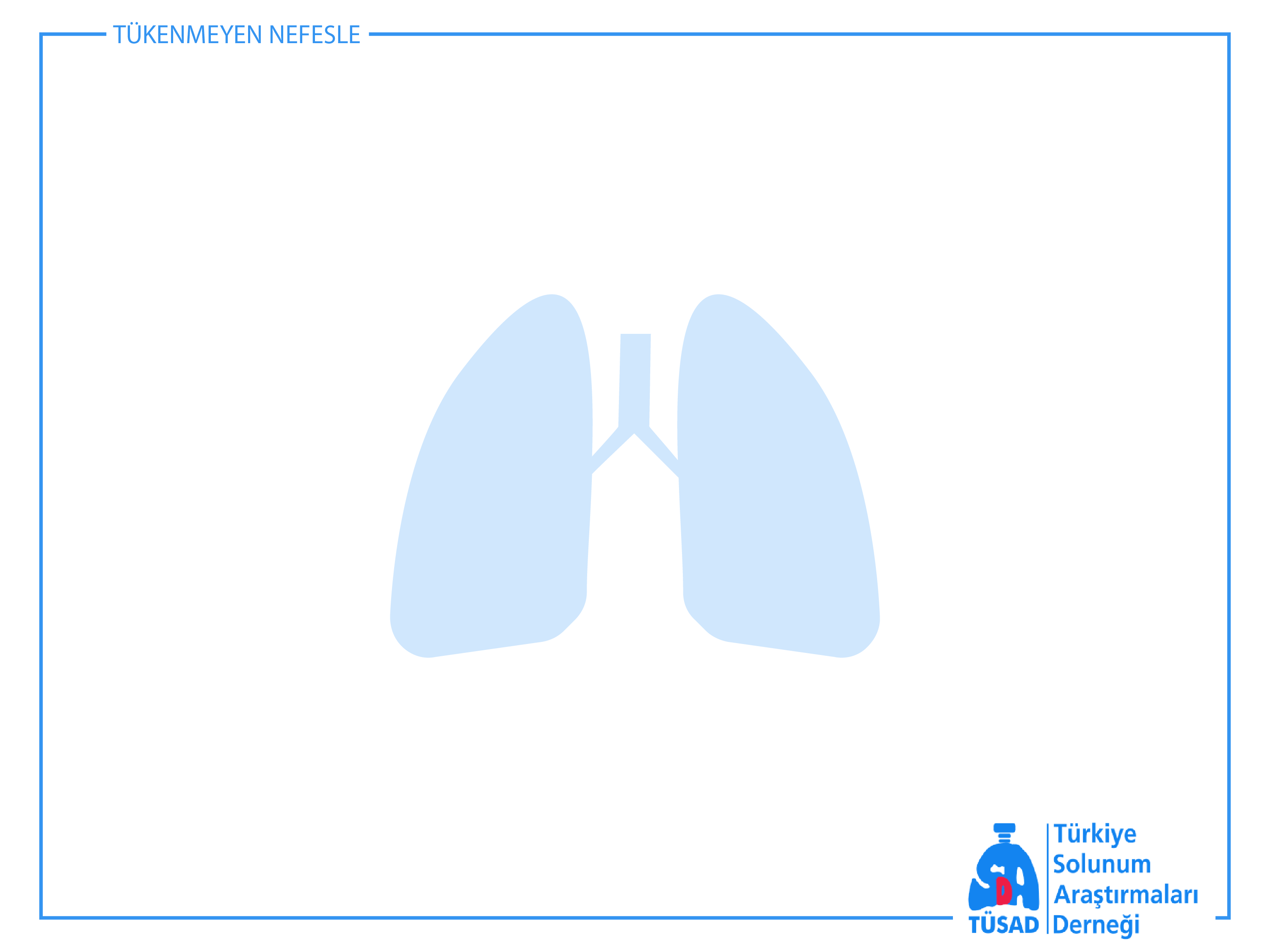 Hazırlayan
TÜSAD-GEAK üyesi
DR. Arzu MİRİCİ
Çanakkale Onsekiz Mart Üniversitesi
Tıp Fakültesi